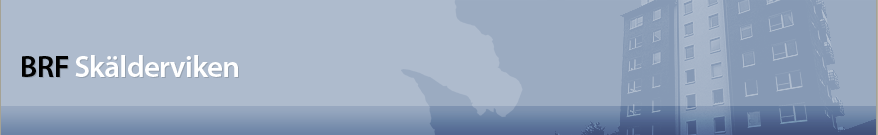 10 år
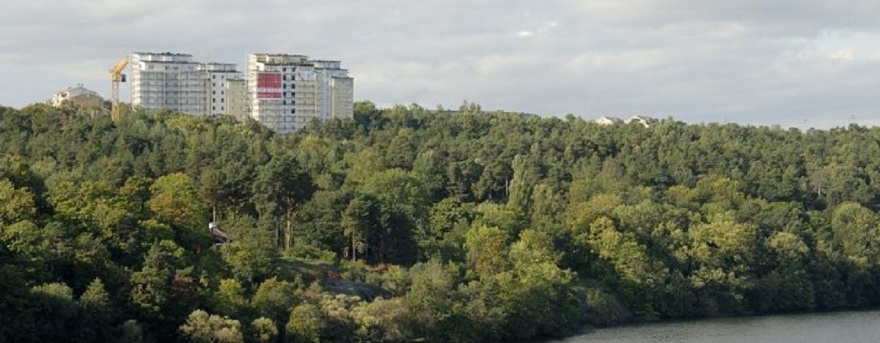 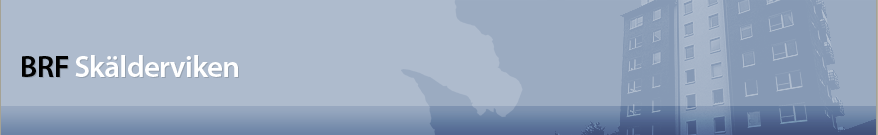 10 år
På tomten, innan våra hus byggdes, låg barnhemmet Eurenii Minne.
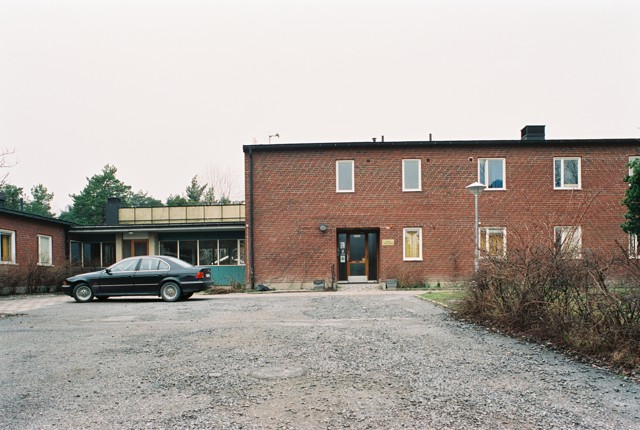 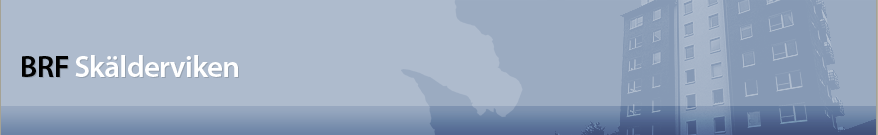 10 år
På tomten, innan våra hus byggdes, låg barnhemmet Eurenii Minne.
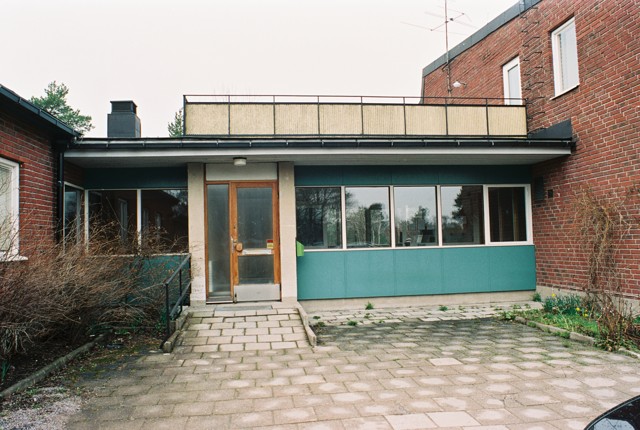 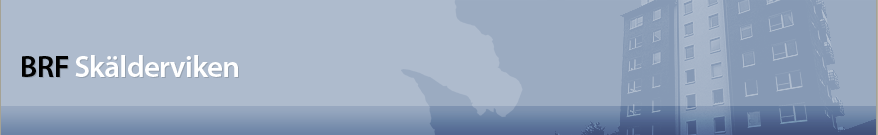 10 år
På tomten, innan våra hus byggdes, låg barnhemmet Eurenii Minne.
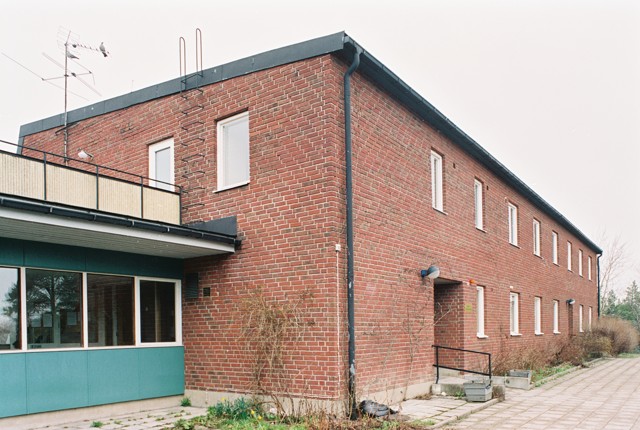 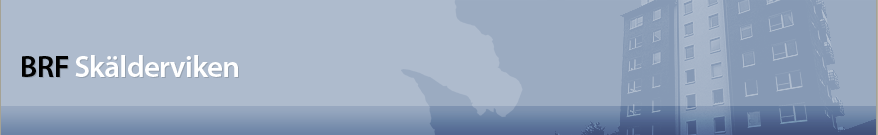 10 år
På tomten, innan våra hus byggdes, låg barnhemmet Eurenii Minne.
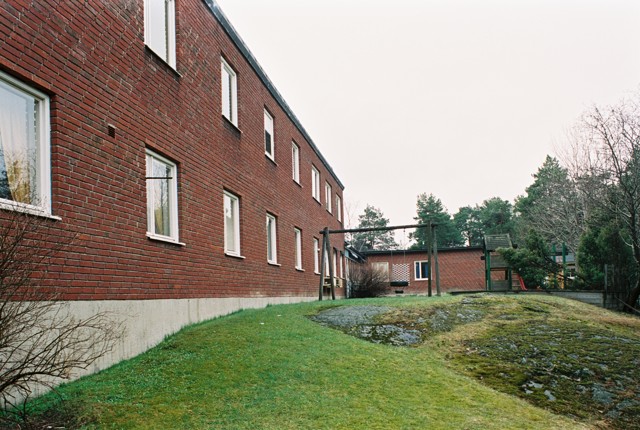 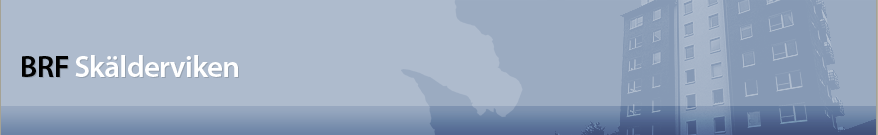 10 år
På tomten, innan våra hus byggdes, låg barnhemmet Eurenii Minne.
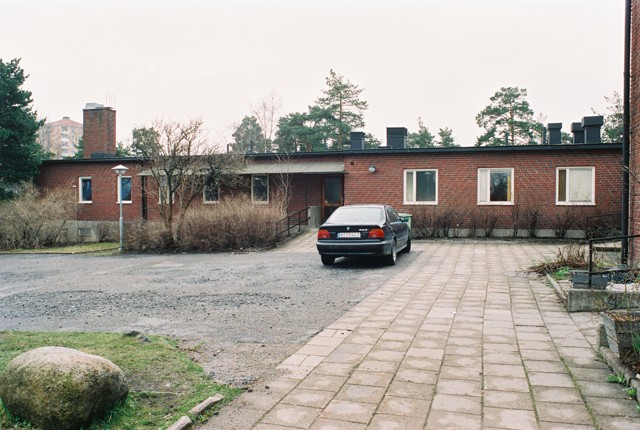 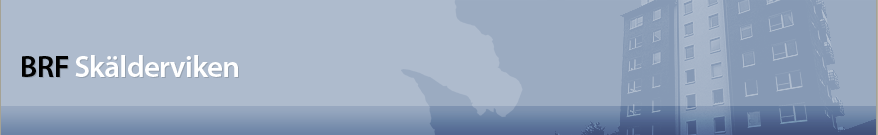 10 år
Här köar man över natten i tält mm för att få en lägenhet. Snacka om att köa.
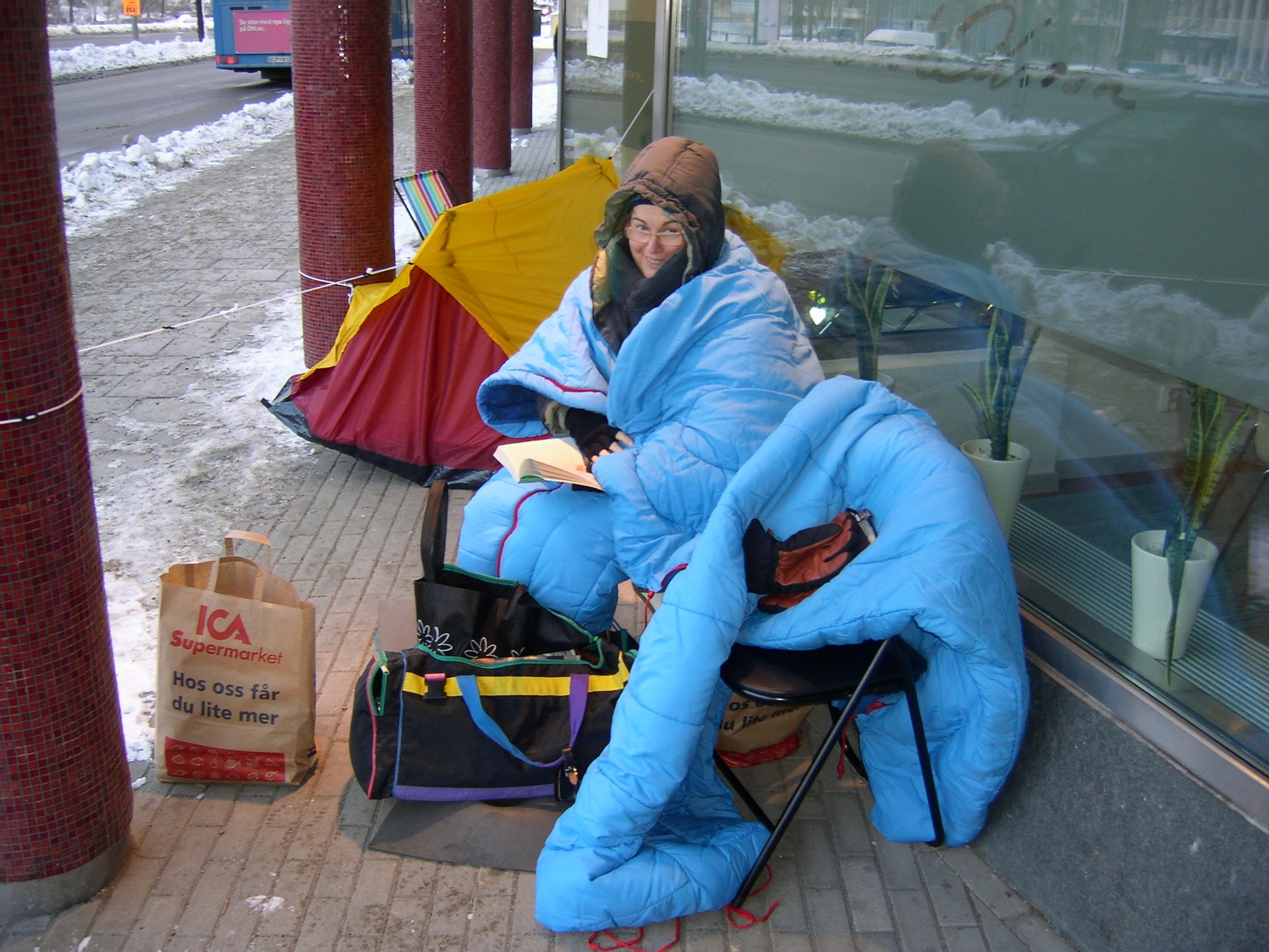 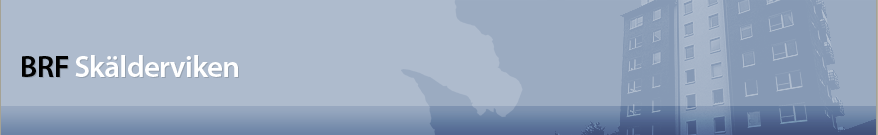 10 år
Här köar man över natten utanför Erik Olsson på Sveavägen.
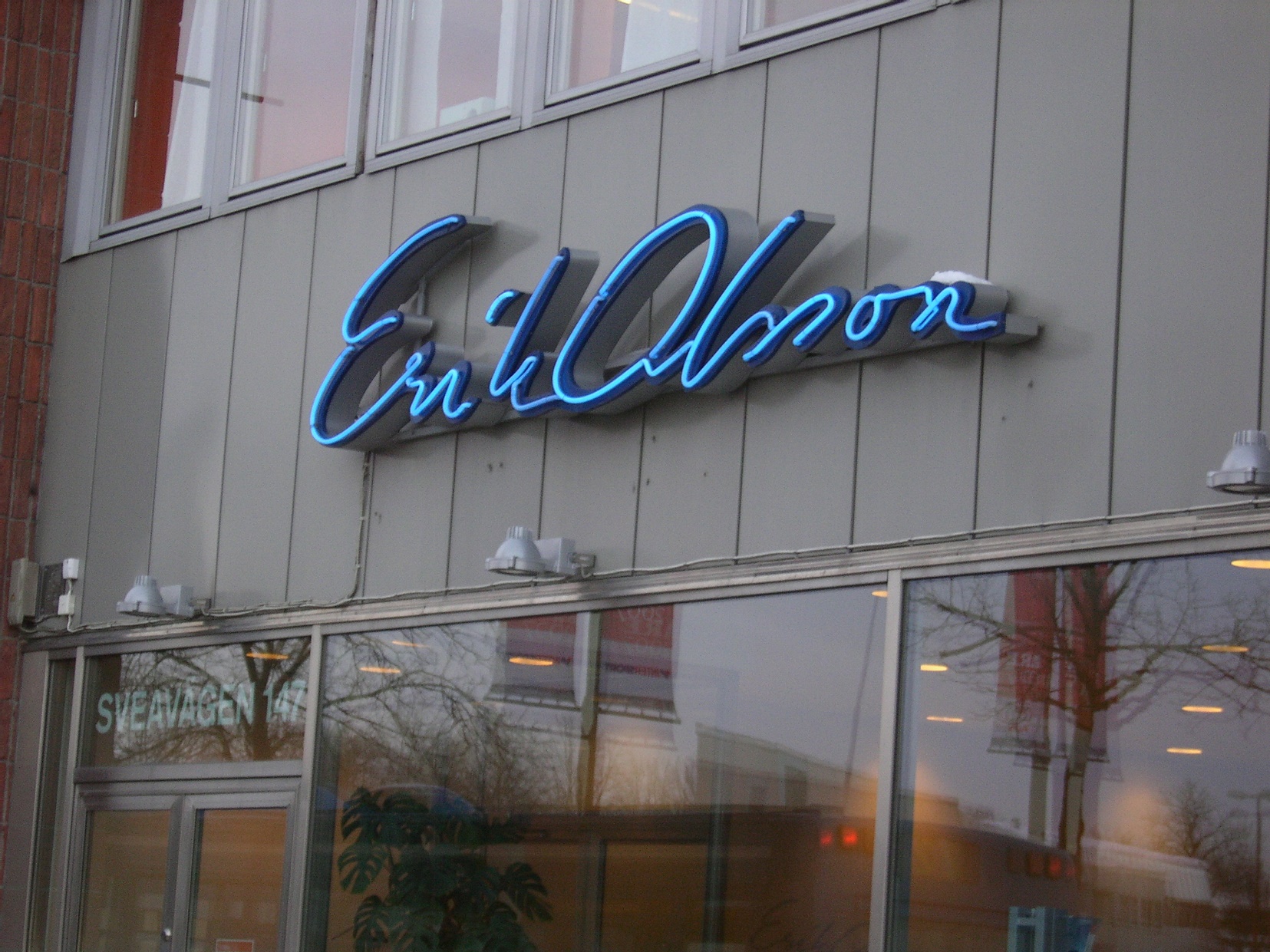 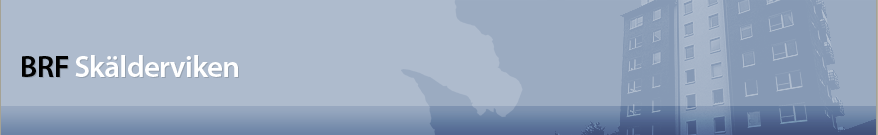 10 år
Här köar man över natten i tält mm för att få en lägenhet. Snacka om att köa.
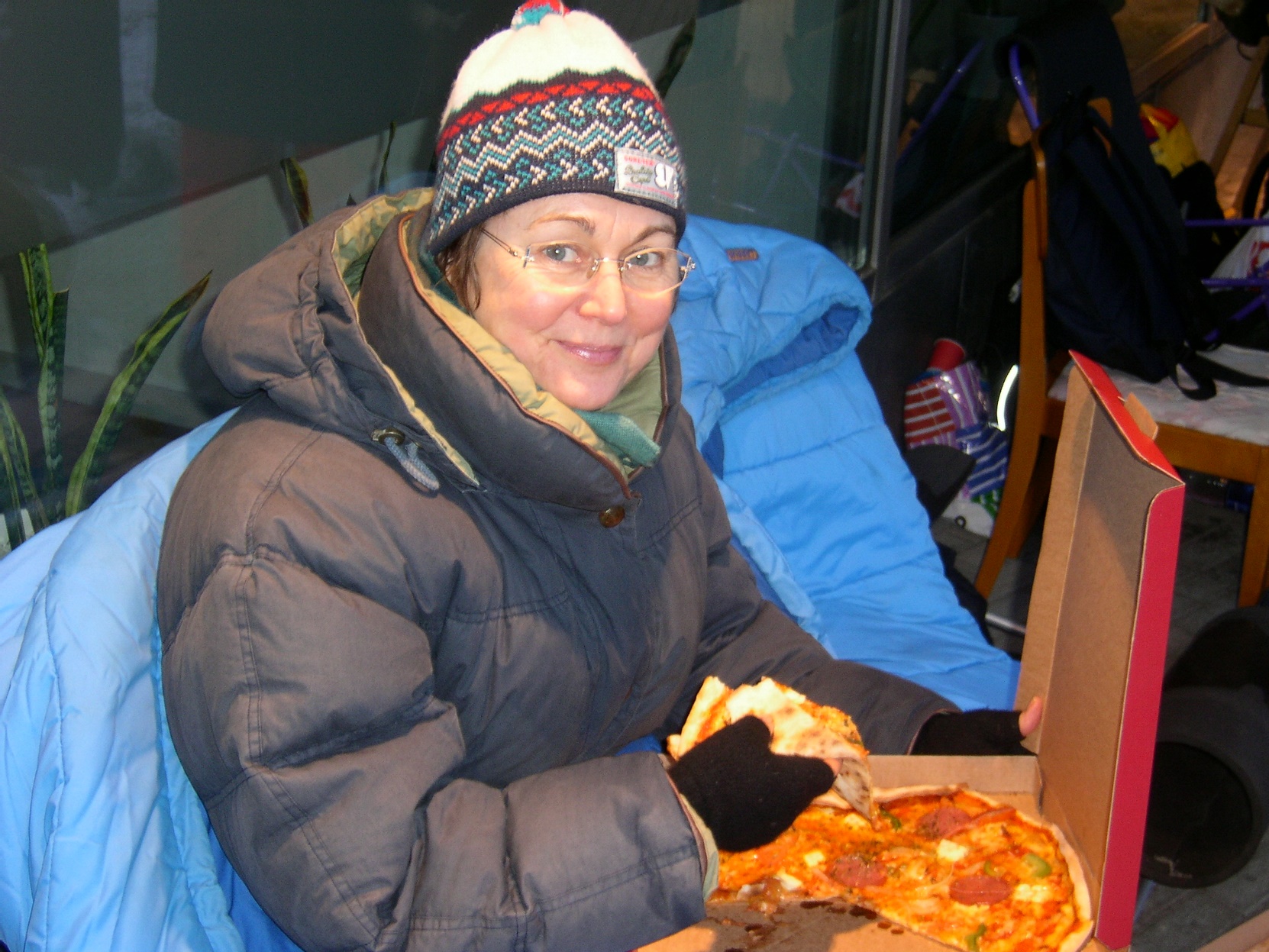 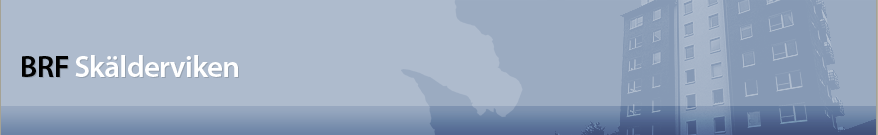 10 år
Här köar man över natten i tält mm för att få en lägenhet.
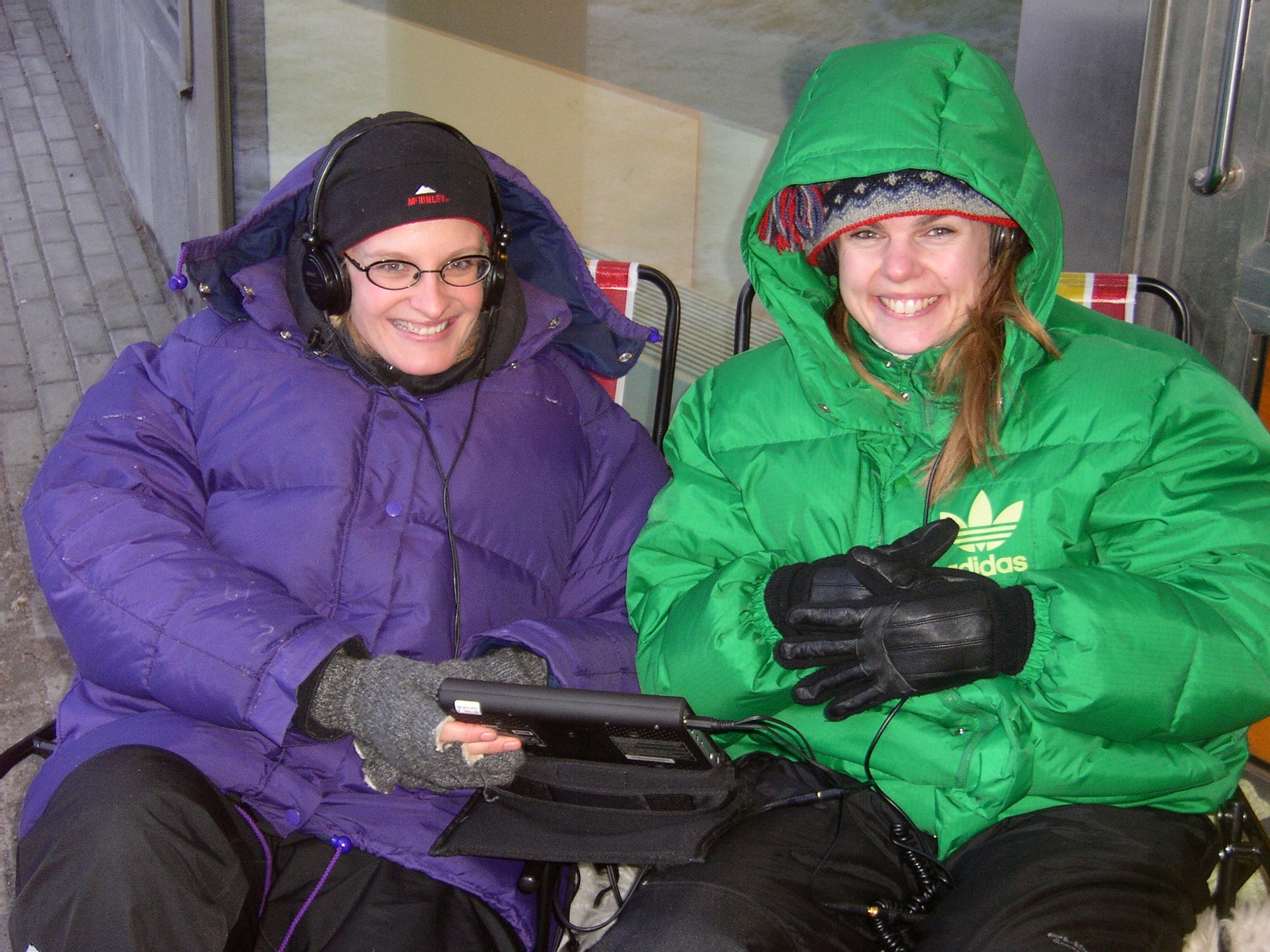 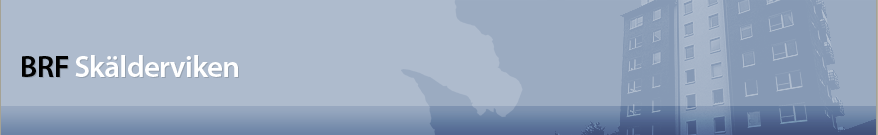 10 år
Britt-Marie och Ronny, som stått för de flesta bilderna. TACK!
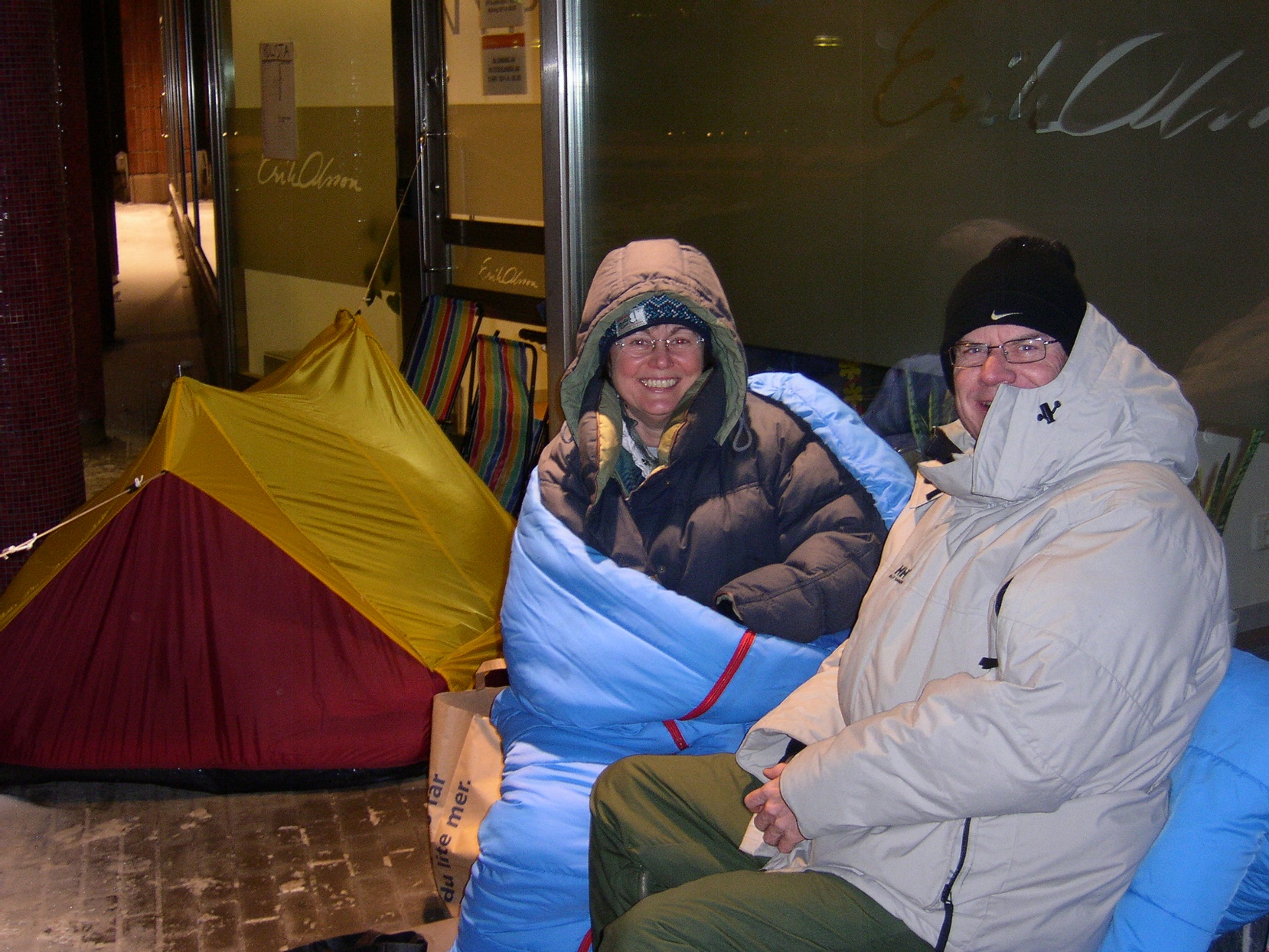 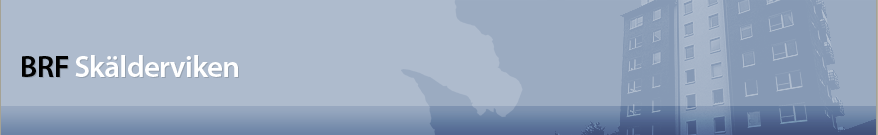 10 år
Somliga hamnade i tidningen.
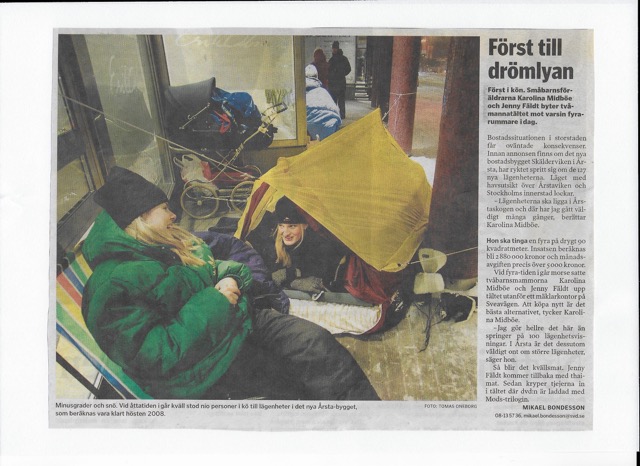 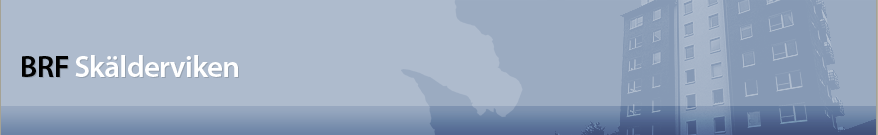 10 år
Somliga hamnade i tidningen.
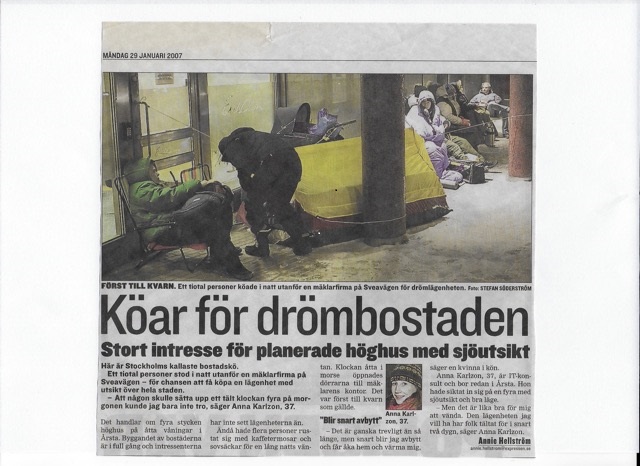 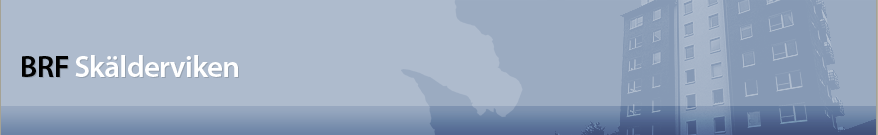 10 år
Här byggs det. Första spadtagen mars 2007.
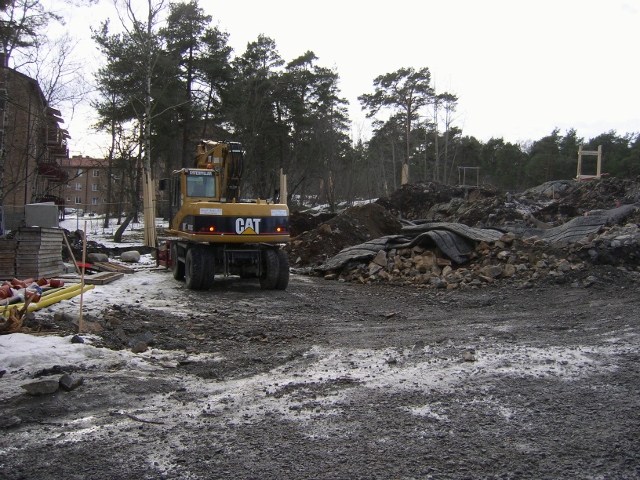 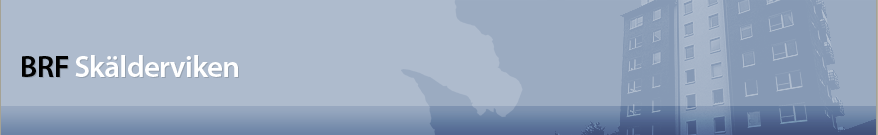 10 år
Här byggs det. Första spadtagen mars 2007.
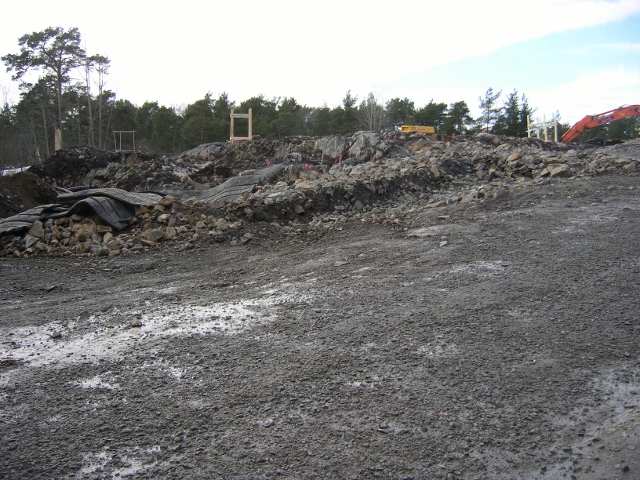 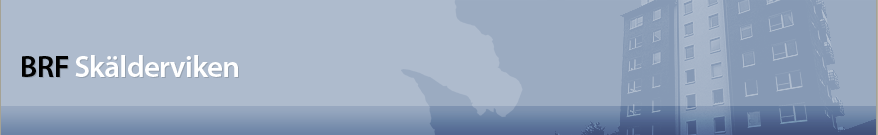 10 år
Här byggs det. Första spadtagen mars 2007.
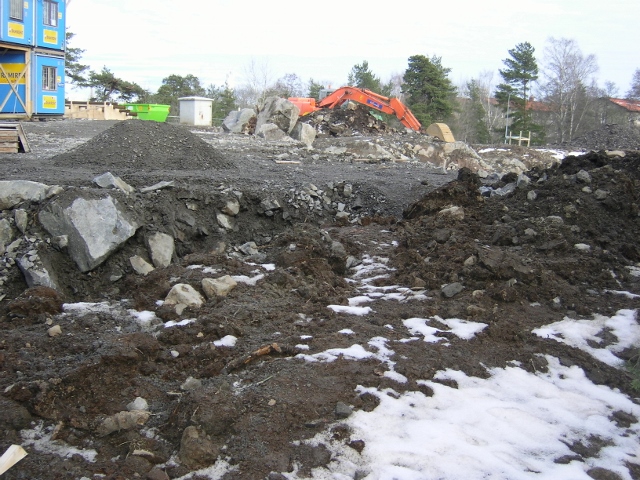 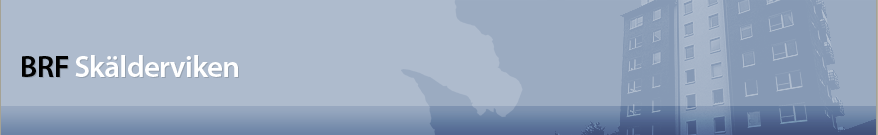 10 år
Här byggs det. Schakt för garaget mars 2007.
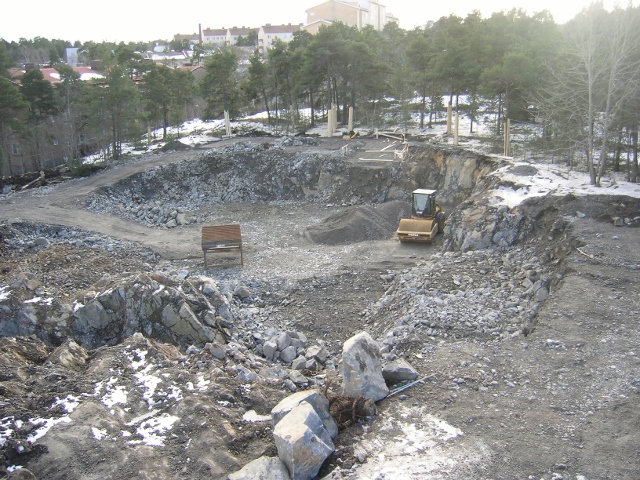 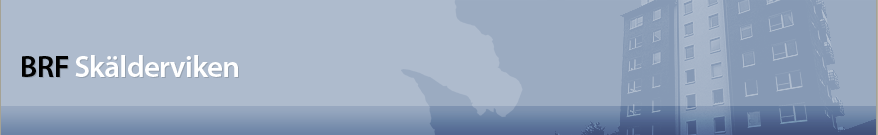 10 år
Här byggs det. Första grävartagen mars 2007.
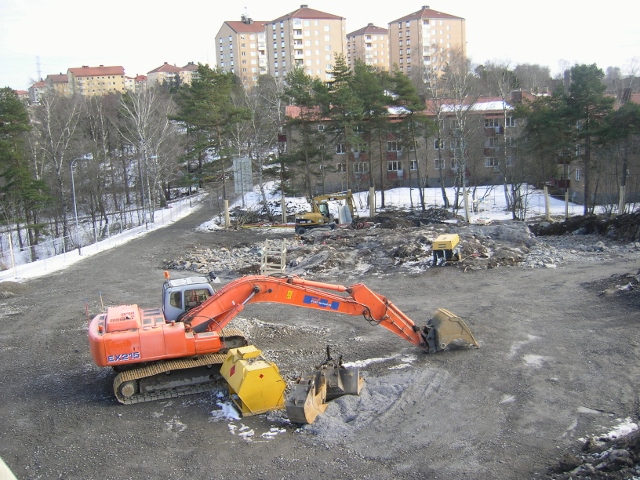 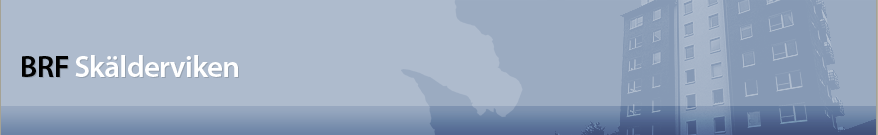 10 år
Grundläggning mars 2007.
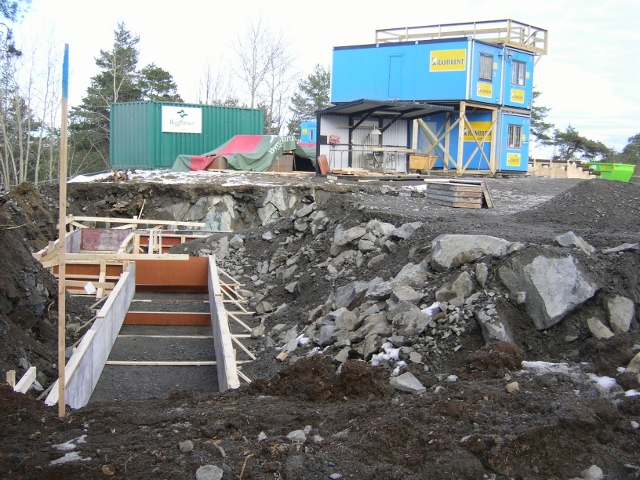 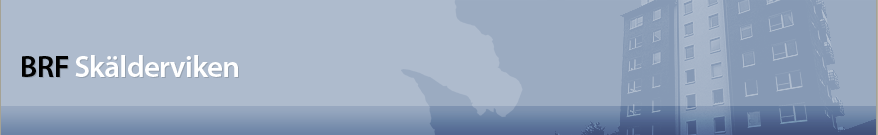 10 år
Grundläggning av 12:an.
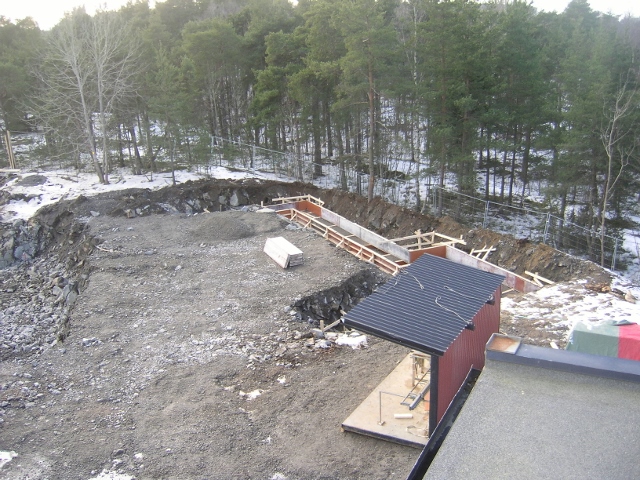 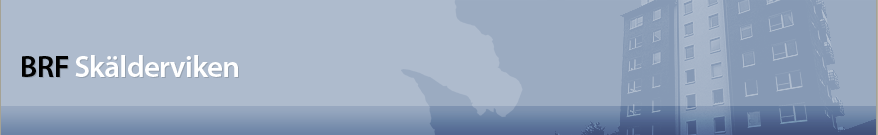 10 år
Grundläggning april 2007.
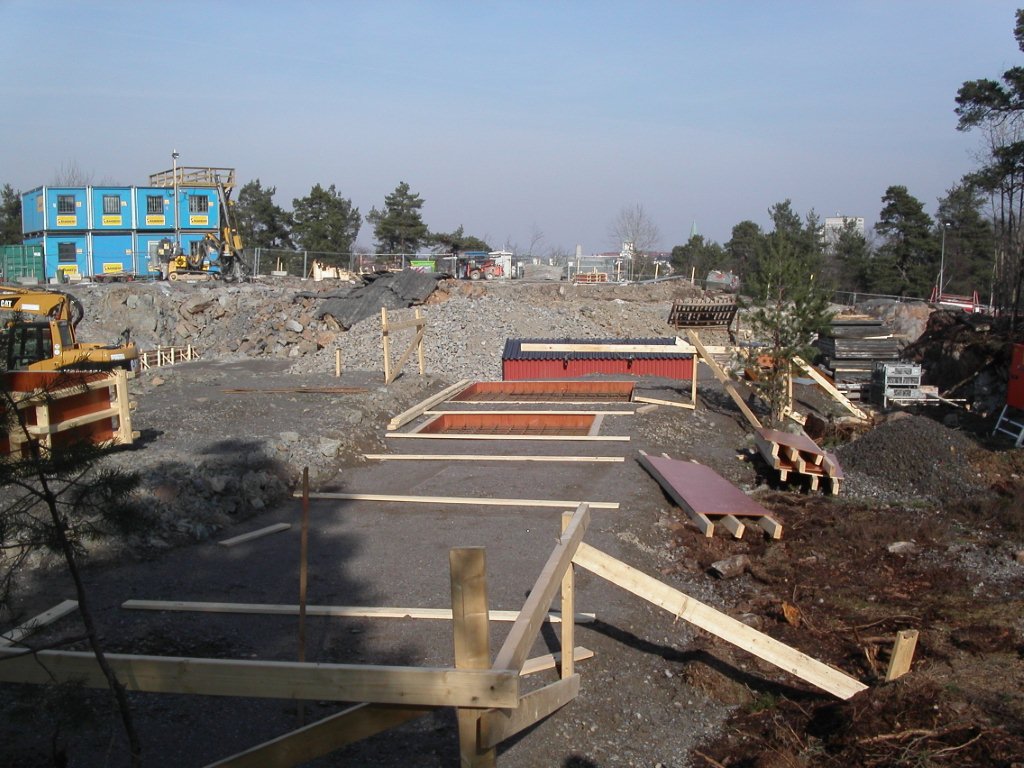 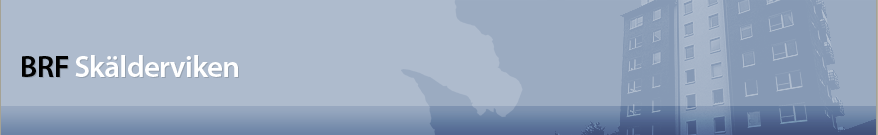 10 år
Grundläggning april 2007.
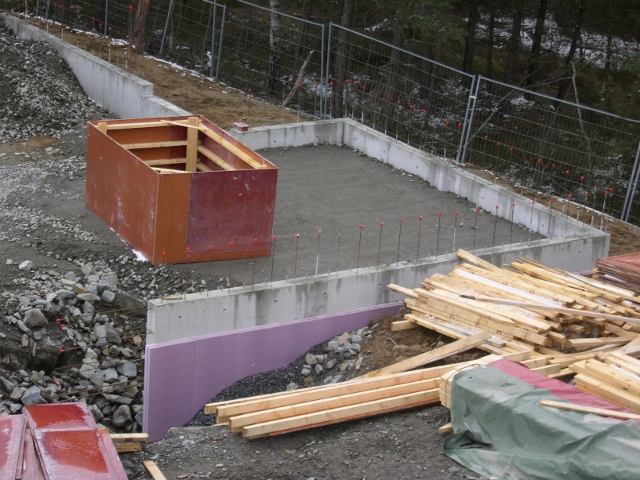 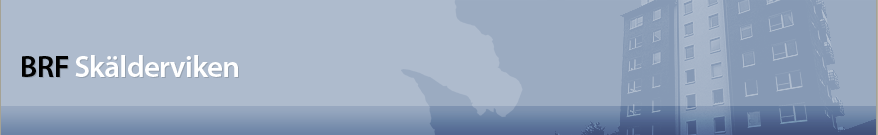 10 år
Grundläggning 12:an april 2007.
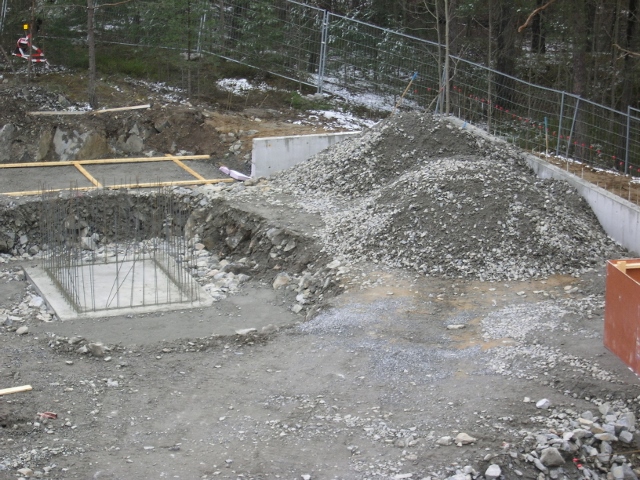 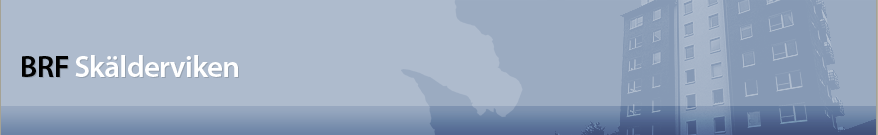 10 år
Garaget börjar ta form.
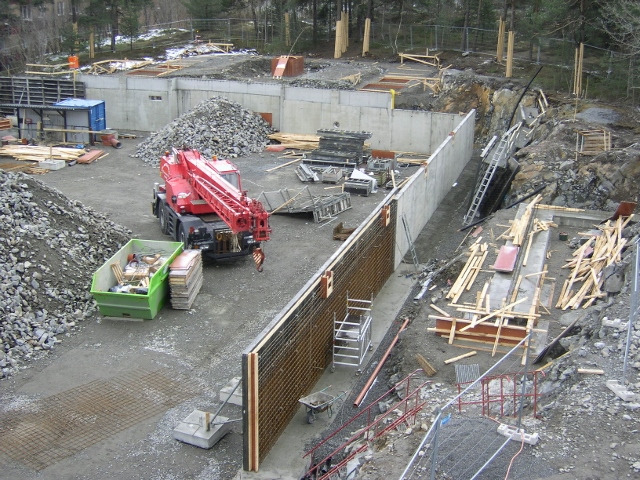 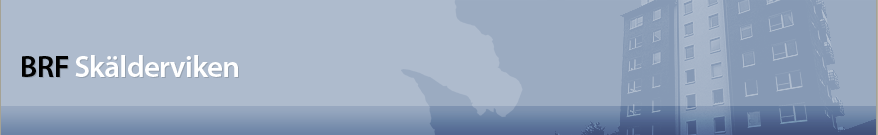 10 år
Grundläggning april 2007.
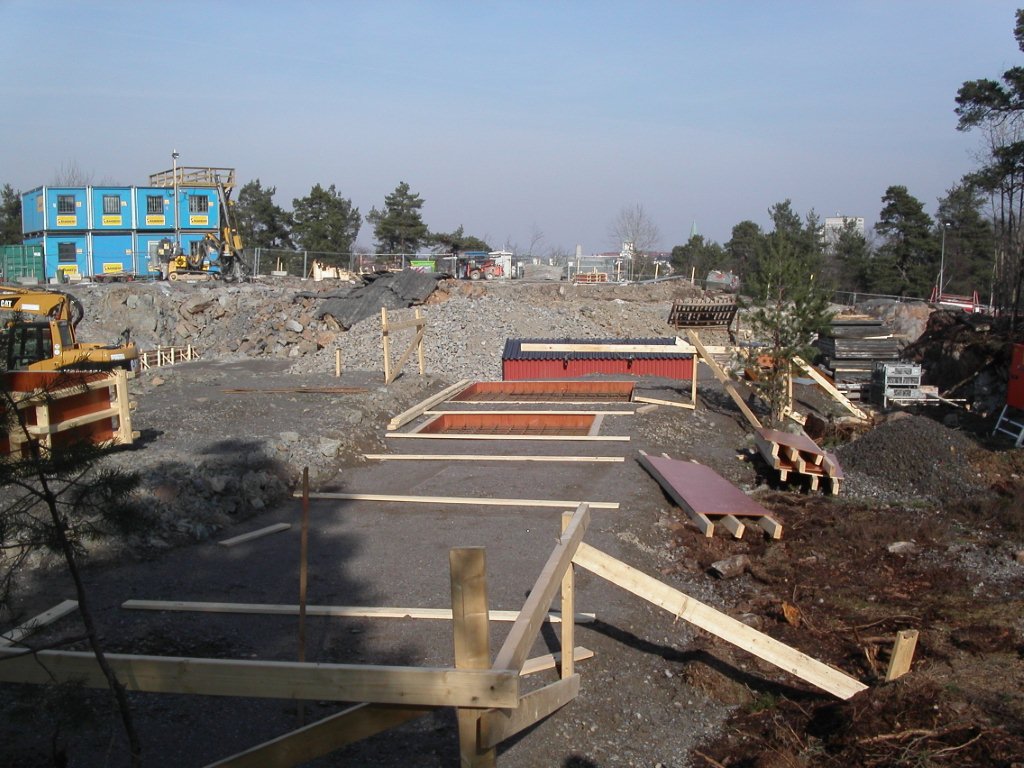 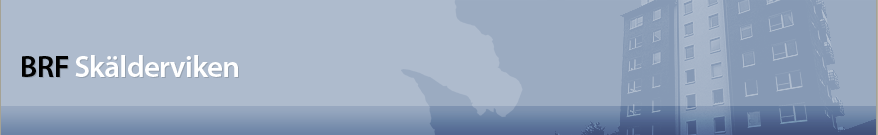 10 år
Grundläggning.
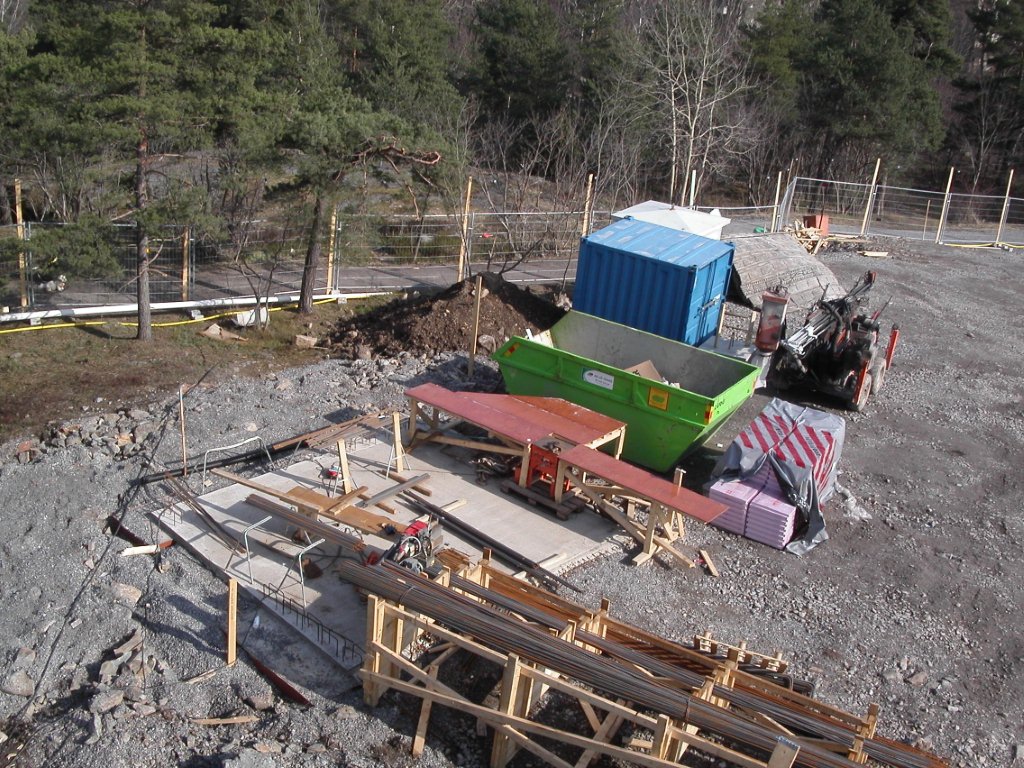 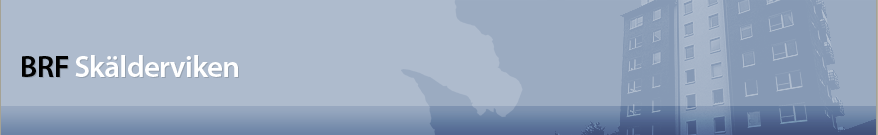 10 år
Här byggs det. På Ymsenvägen hörs kommentarer.
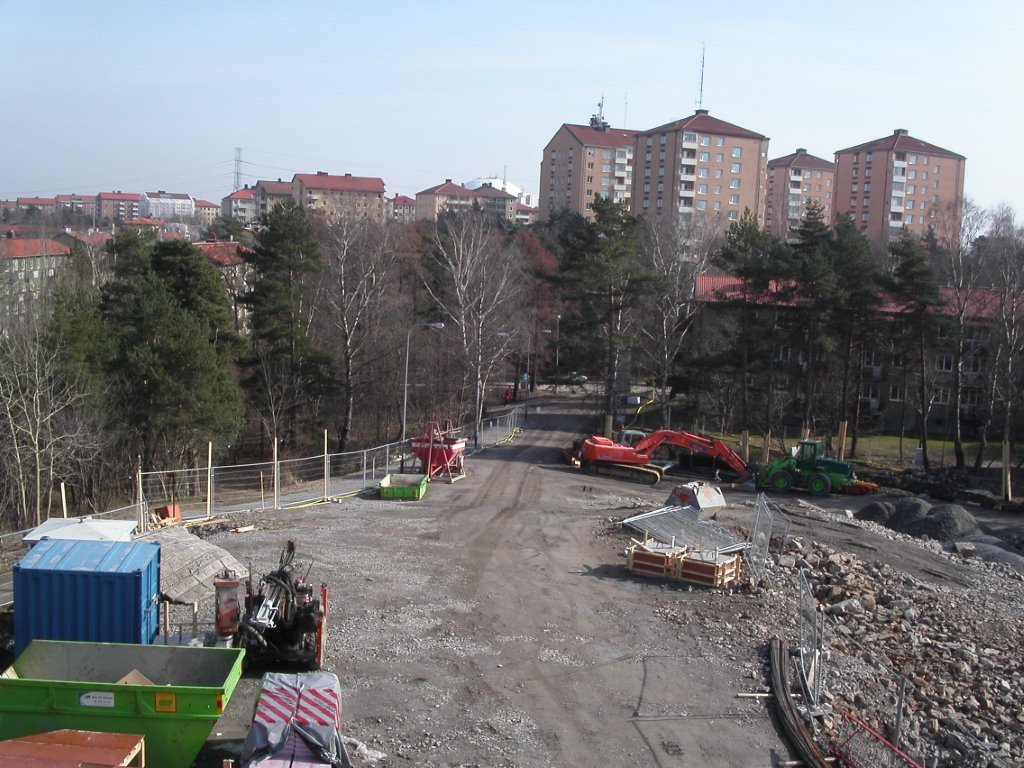 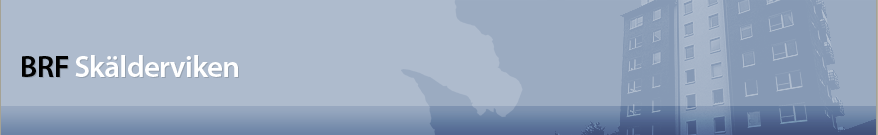 10 år
Maj 2007.
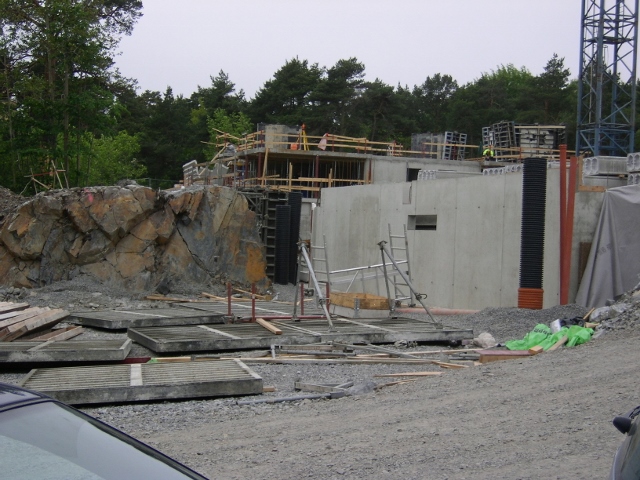 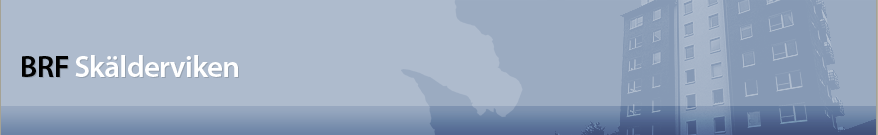 10 år
7:an på gång juni 2007.
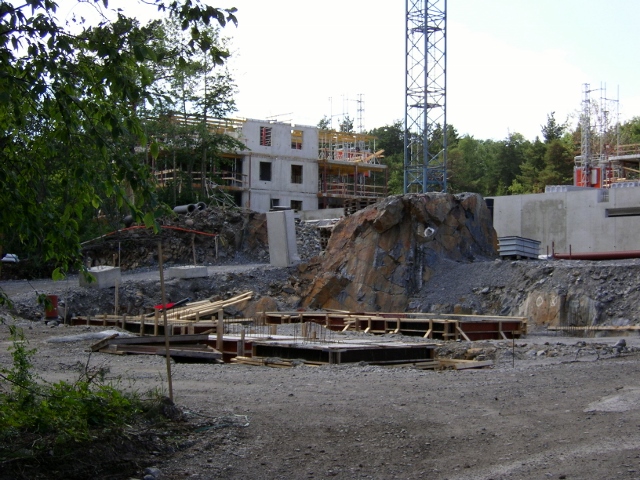 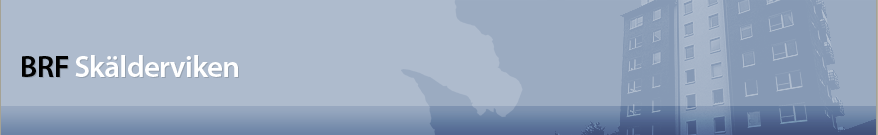 10 år
7:an och 12:an juni 2007.
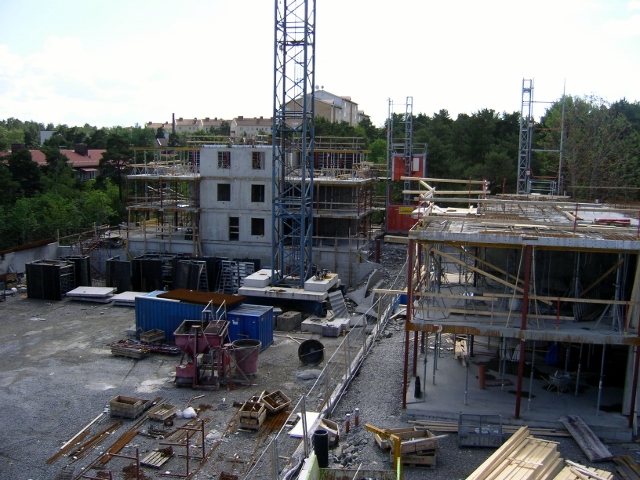 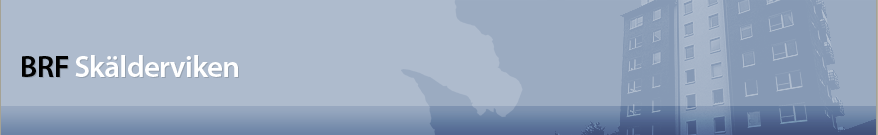 10 år
12:an september 2007.
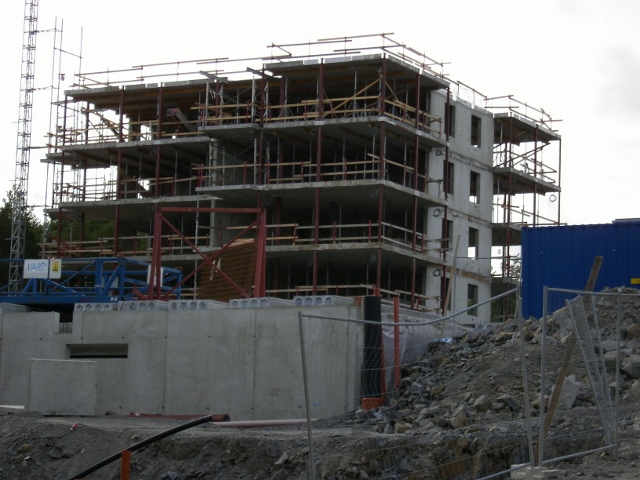 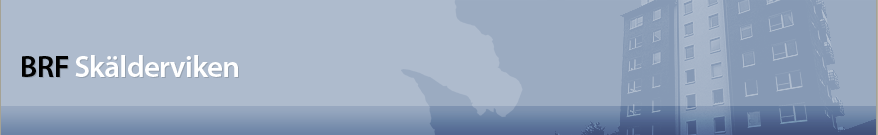 10 år
7:an och 12:an september 2007.
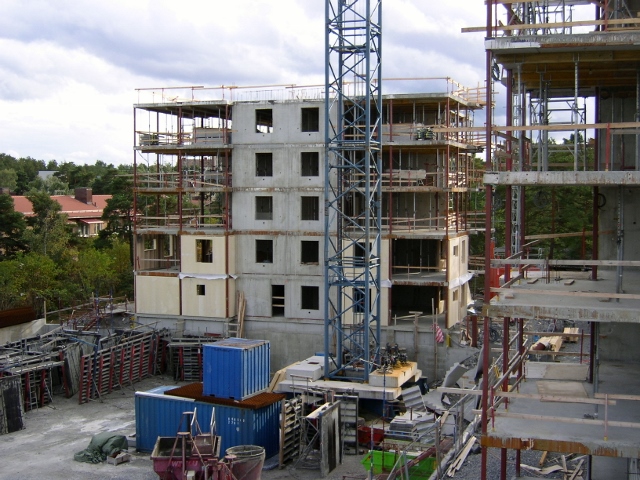 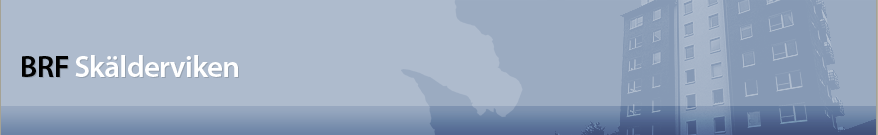 10 år
12:an i september 2007.
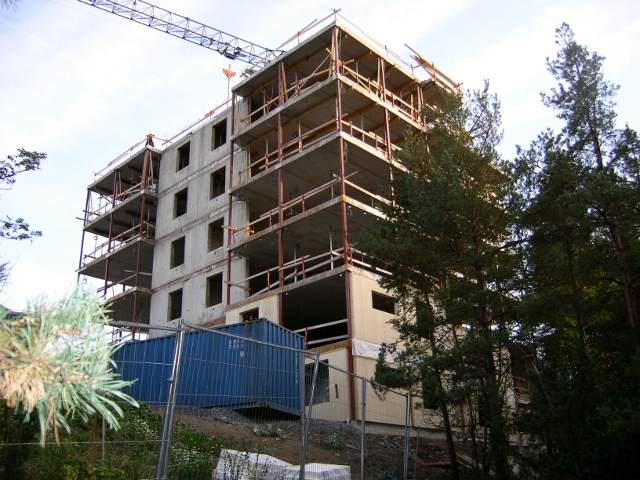 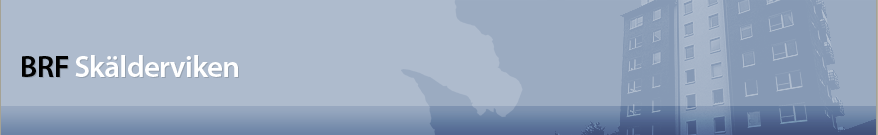 10 år
7:an och 12:an i oktober 2007.
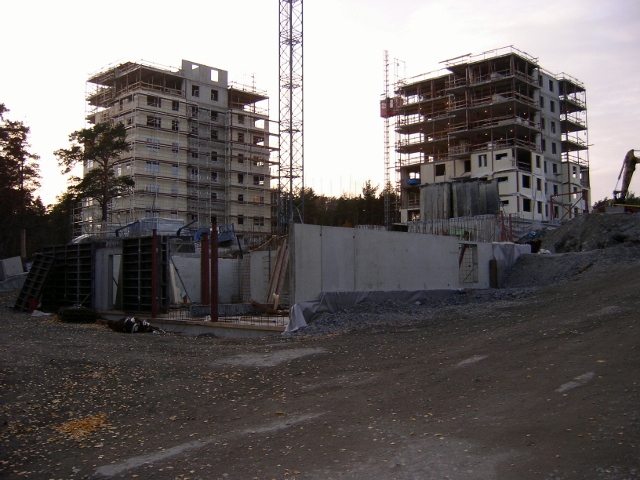 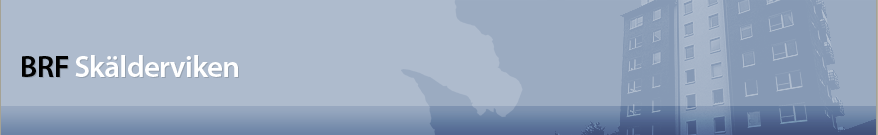 10 år
Garaget är byggupplag oktober 2007.
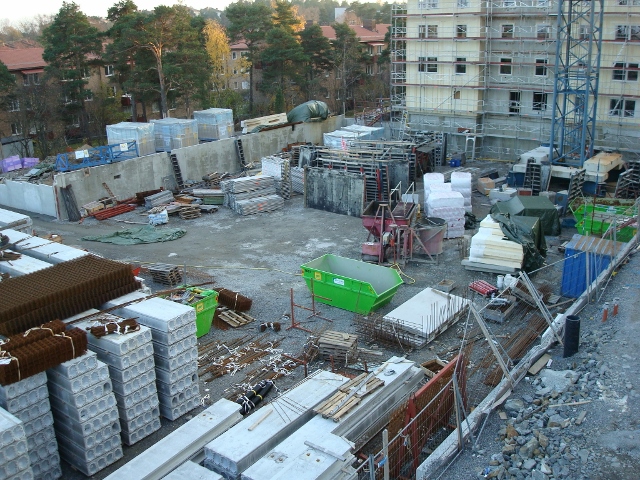 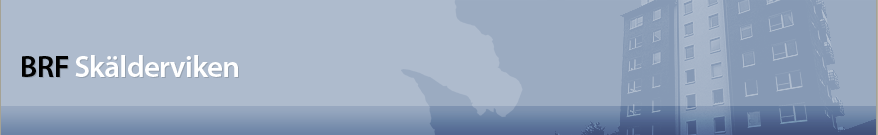 10 år
7:an och 12:an närmar sig taket.
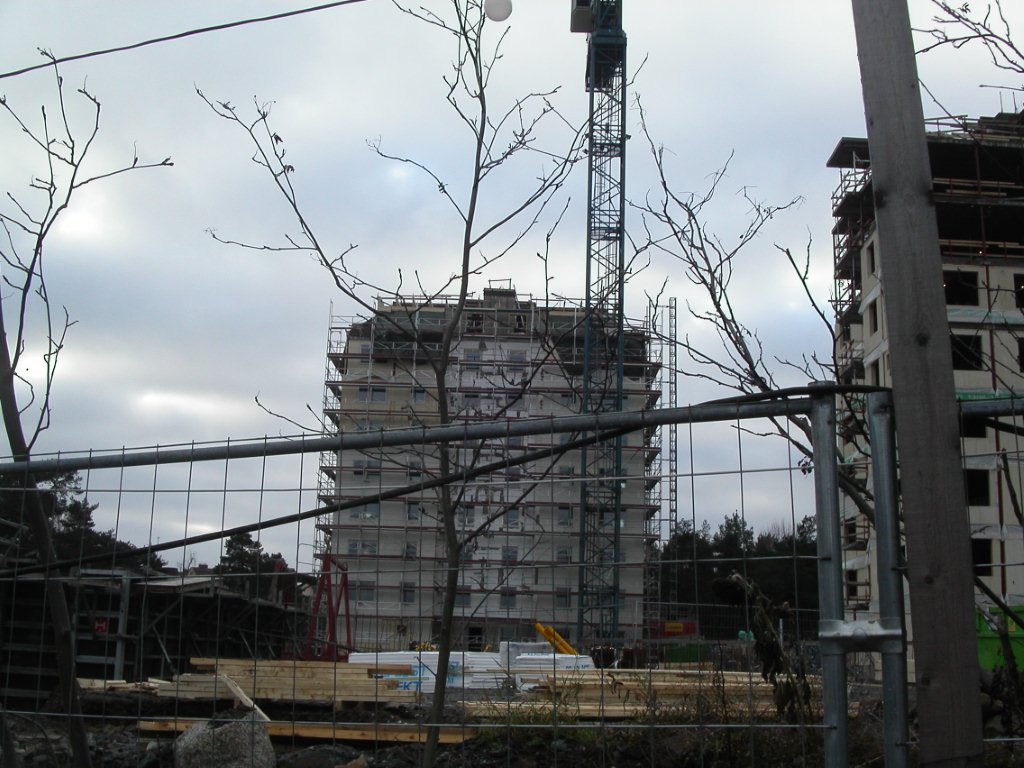 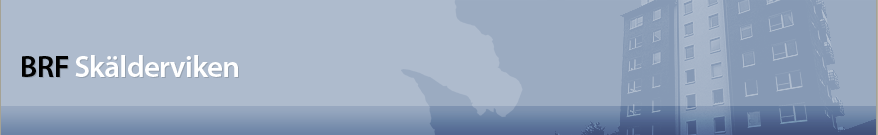 10 år
7:an.
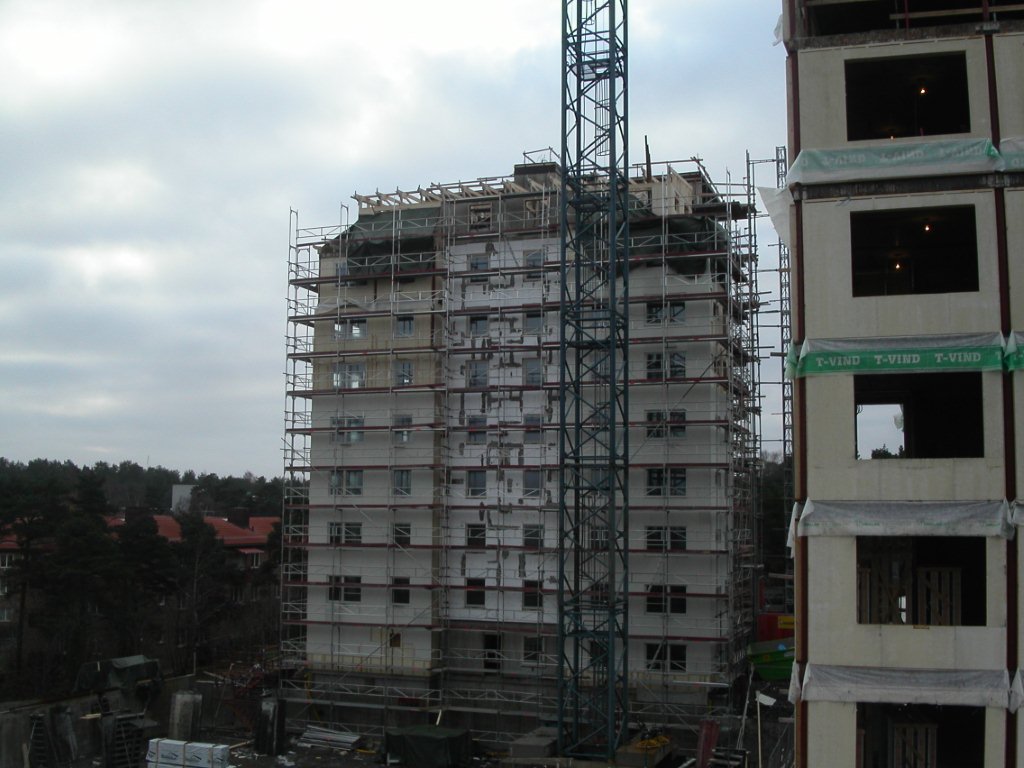 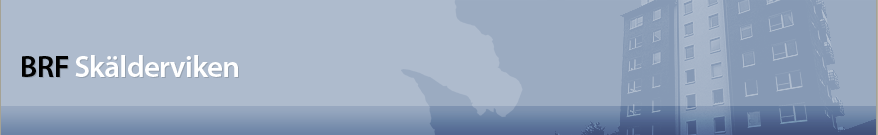 10 år
Grunden för 5:an och 10:an.
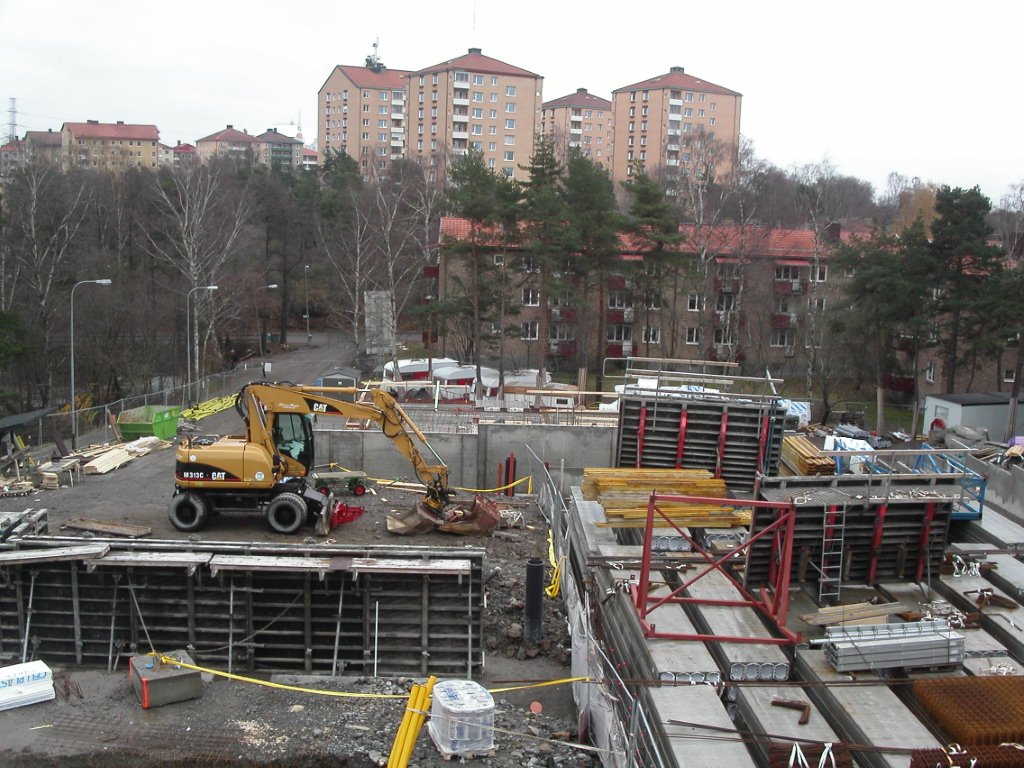 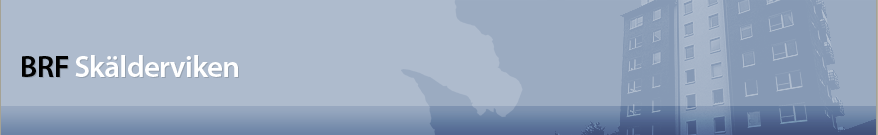 10 år
Garaget är utgrävt men taket saknas.
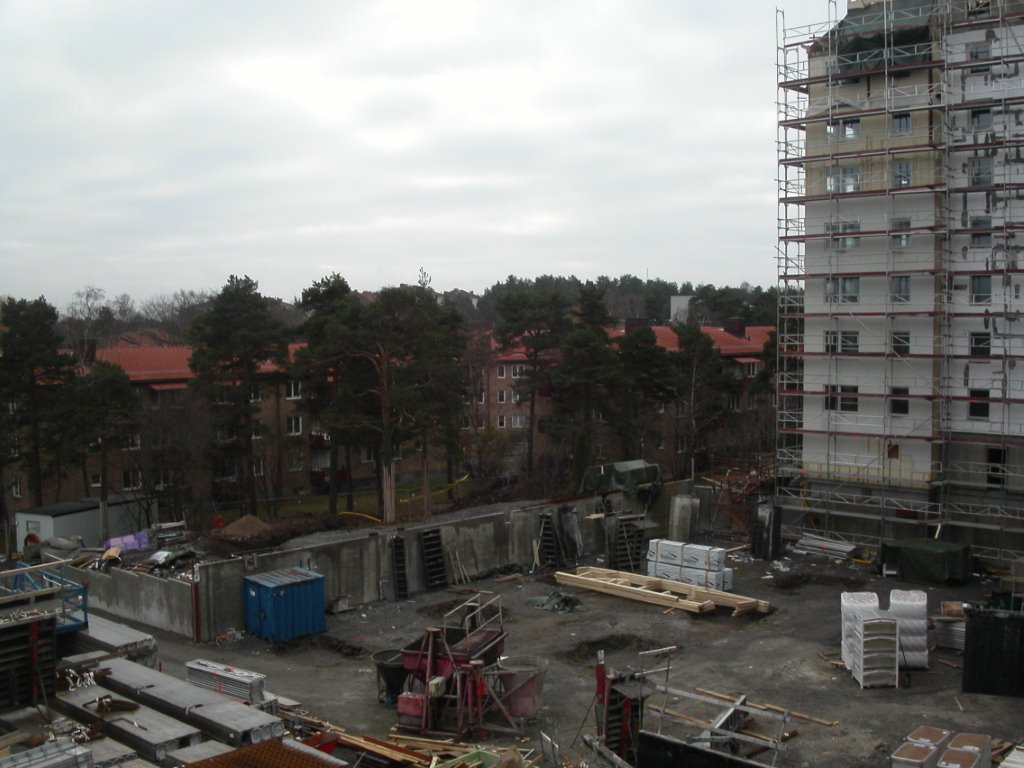 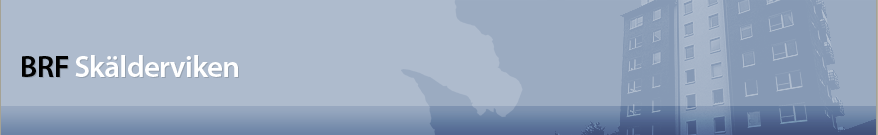 10 år
Marviksvägen har fått sin gatskylt december 2007.
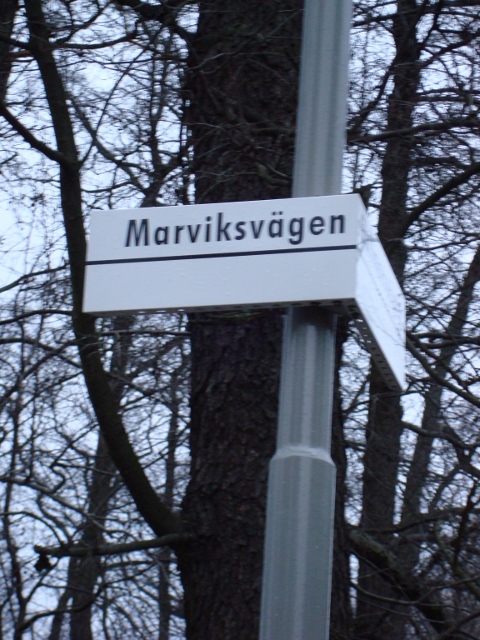 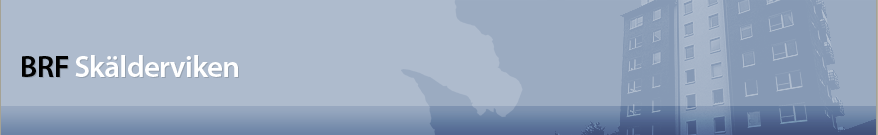 10 år
Nu är även 5:an på gång december 2007.
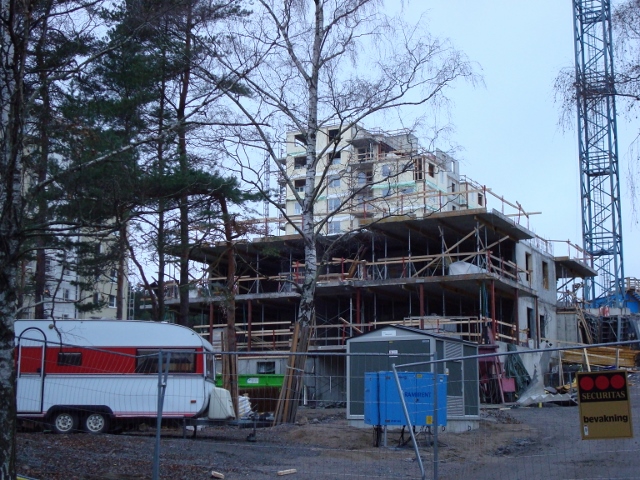 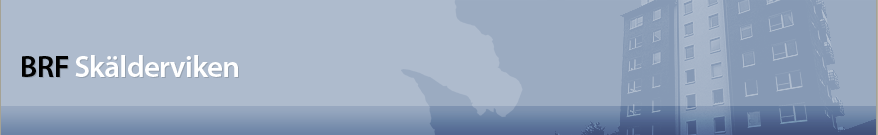 10 år
7:an har fått lyse december 2007.
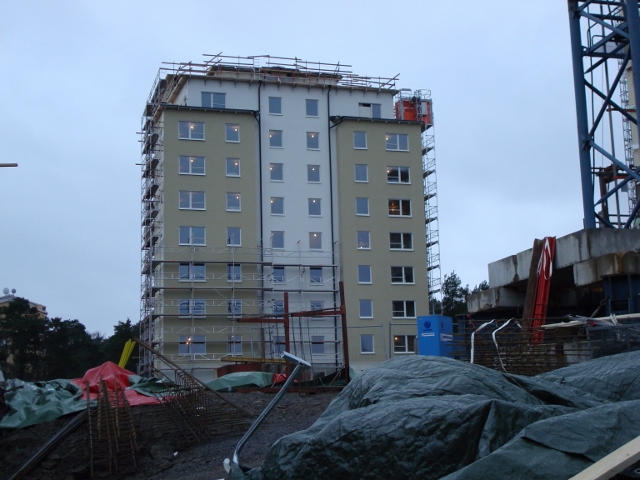 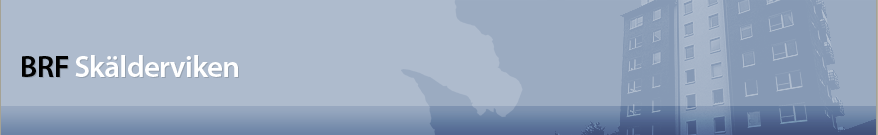 10 år
12:an december 2007.
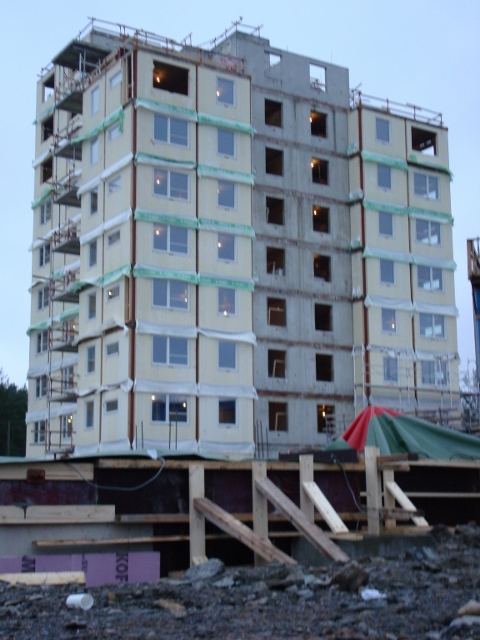 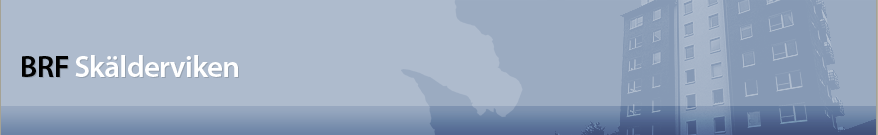 10 år
Baksidan på 7:an våren 2008.
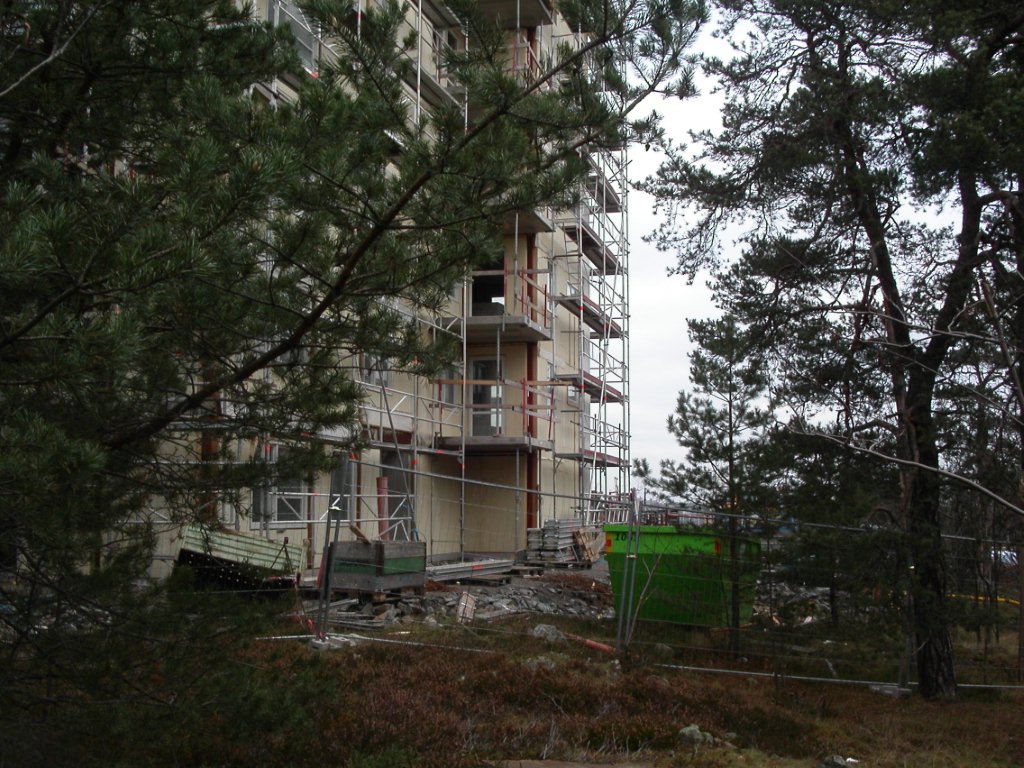 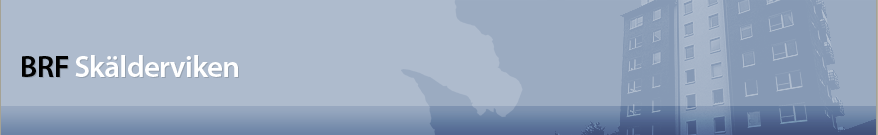 10 år
7:an och 12:an våren 2008.
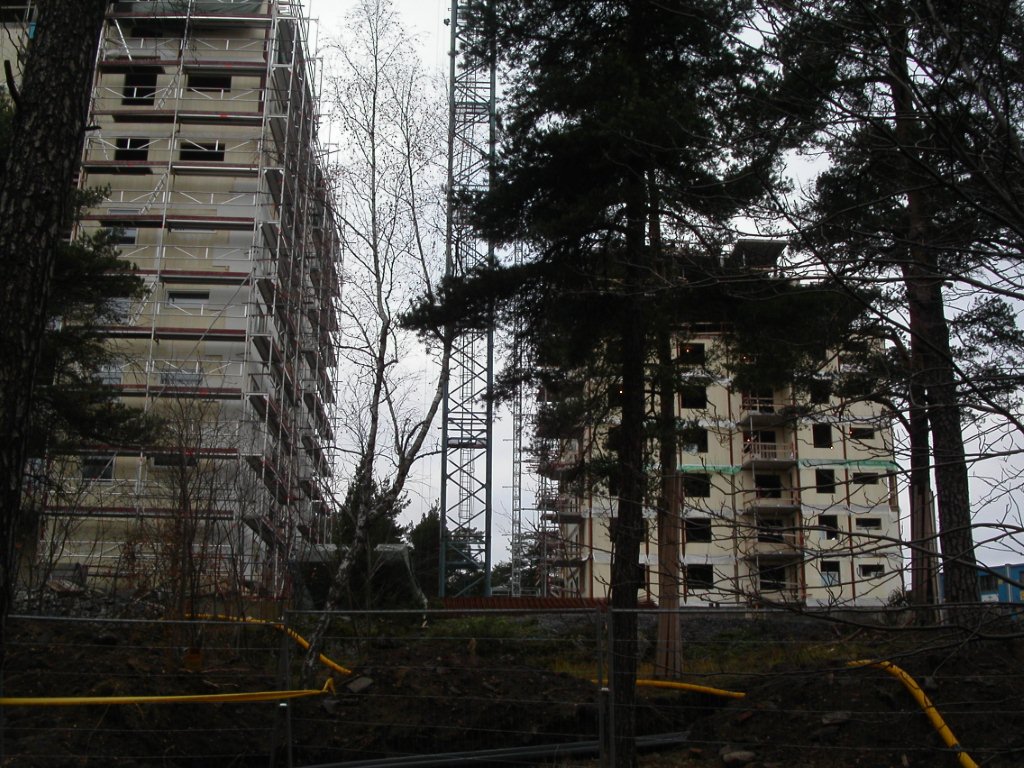 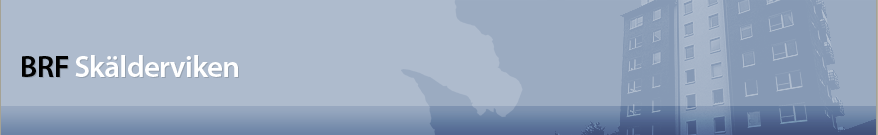 10 år
Takläggning på gång.
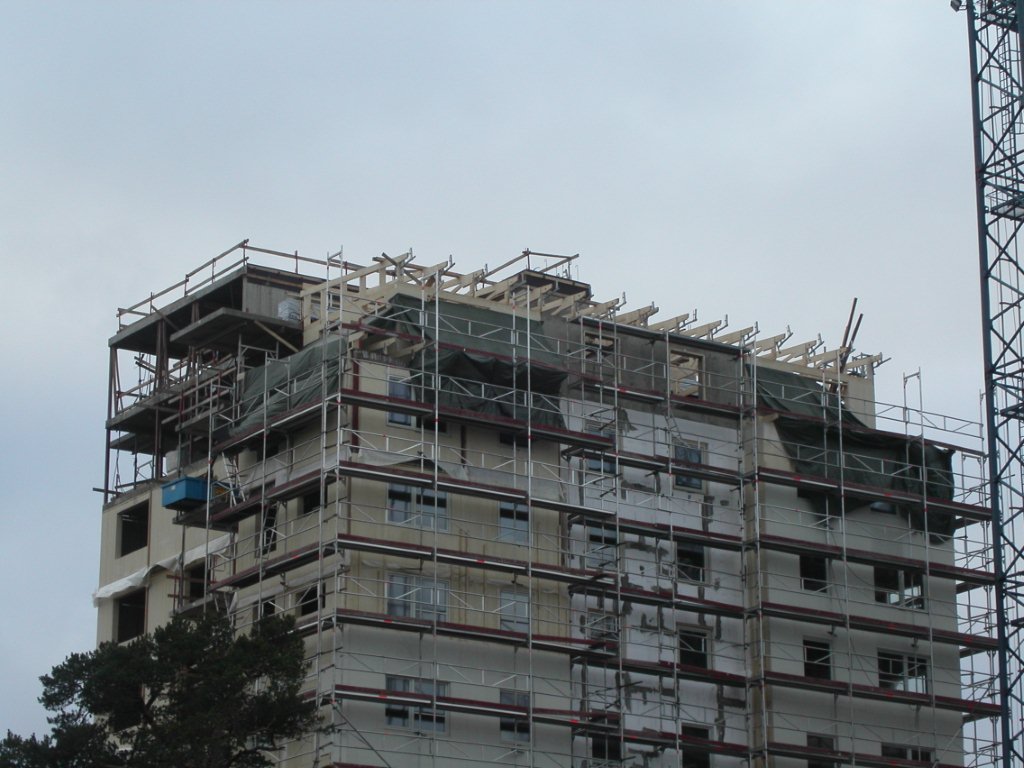 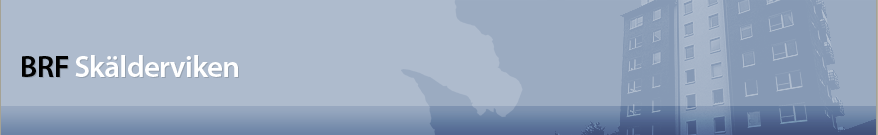 10 år
Februari 2008.
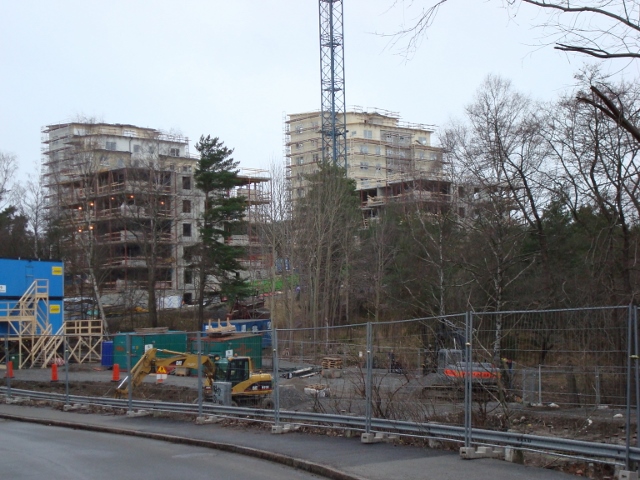 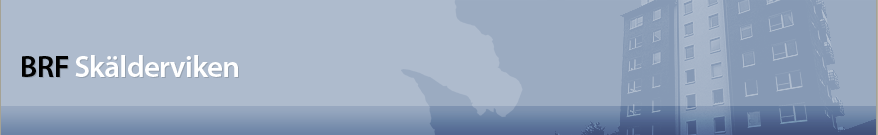 10 år
Februari 2008. 5:an och 10:an.
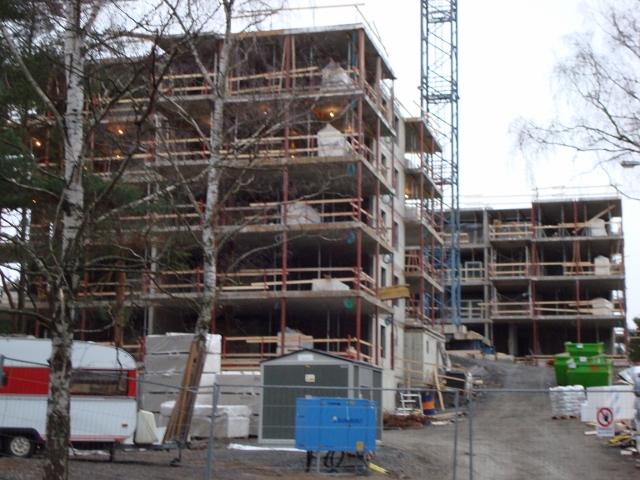 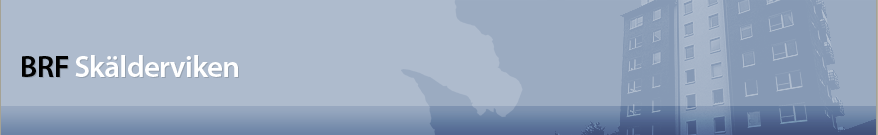 10 år
5:an halvvägs mot toppen mars 2008.
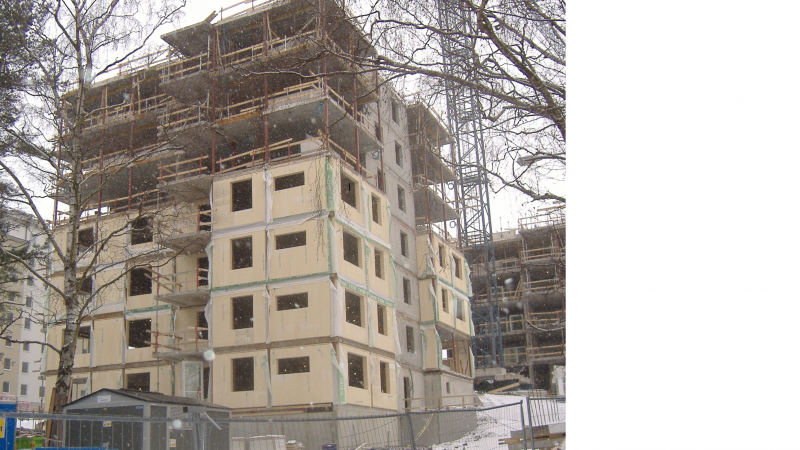 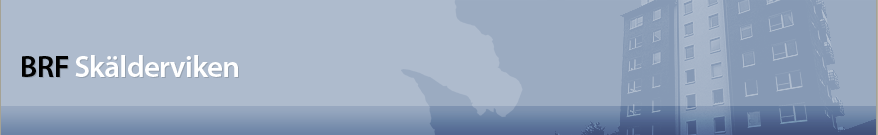 10 år
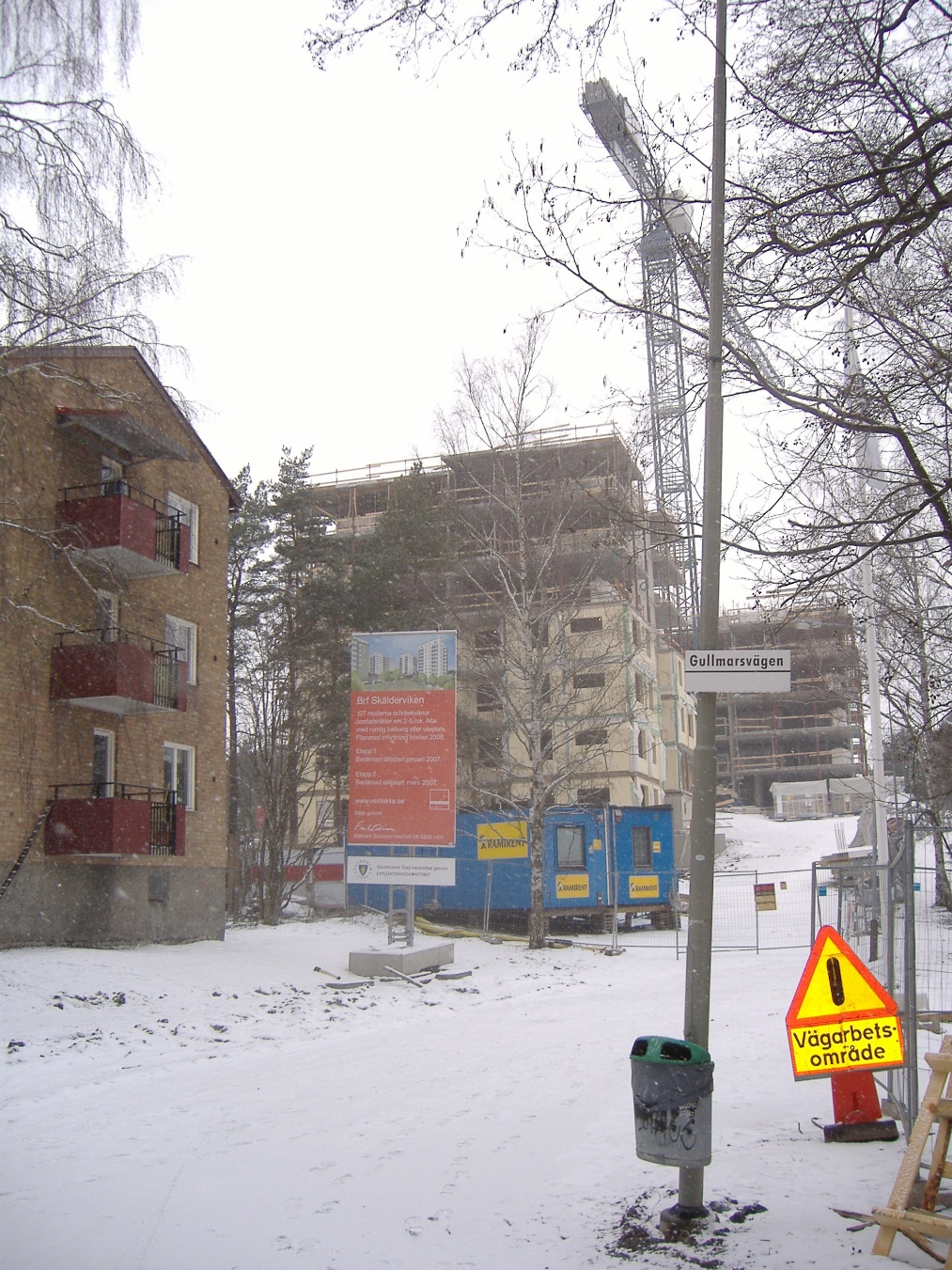 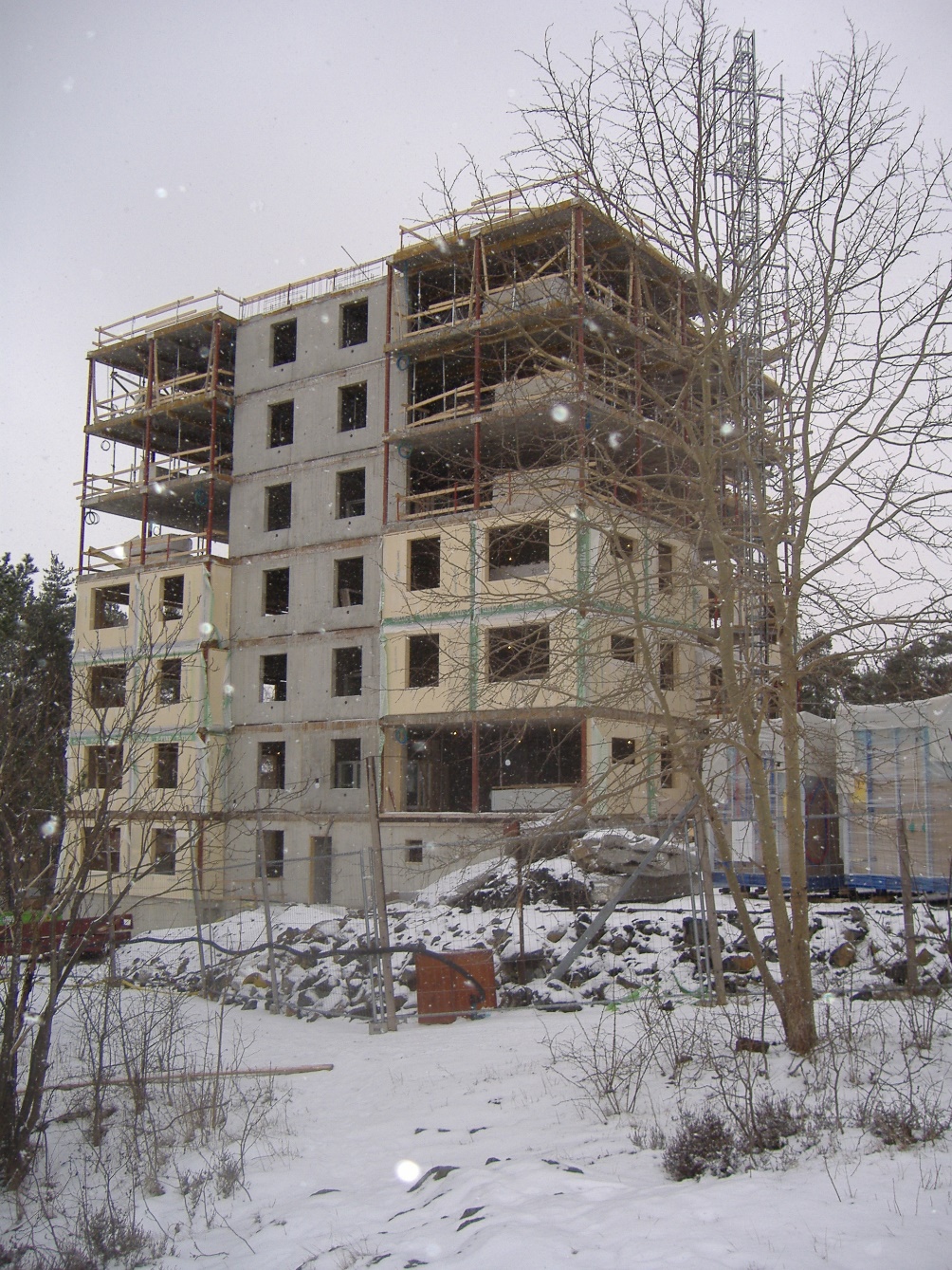 5:an och 10:an på gång mars 2008.
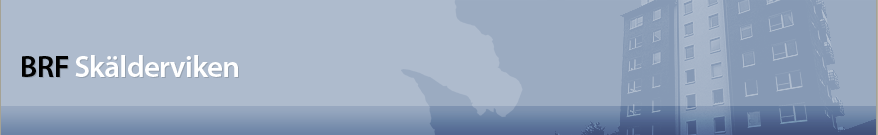 10 år
Här byggs det. Alla träd står fortfarande kvar i ”Engelska Parken”.
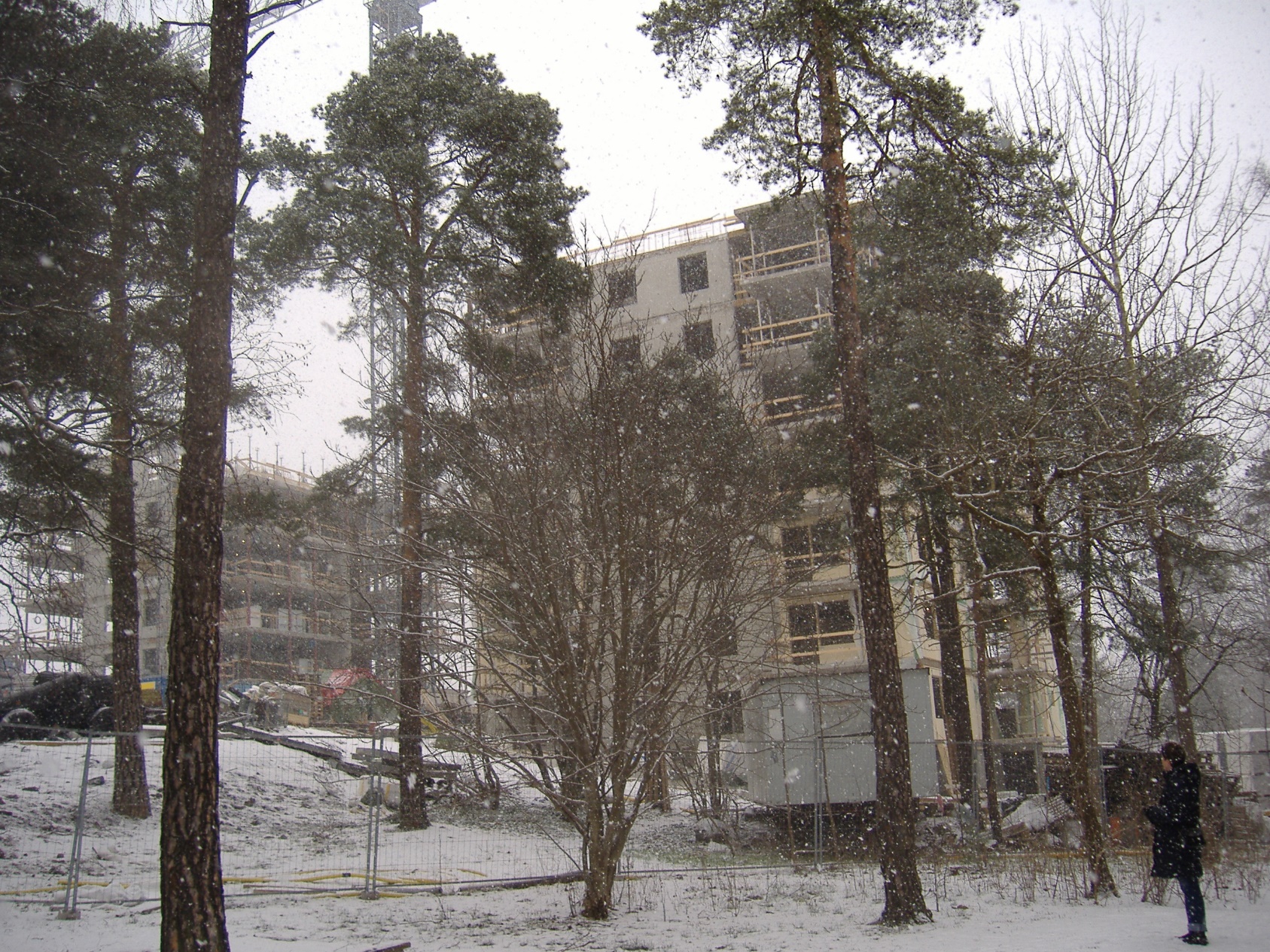 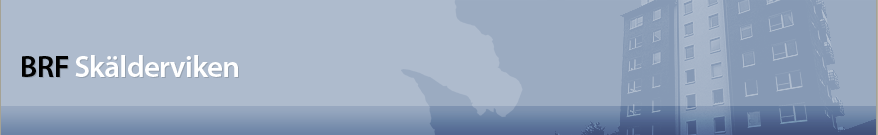 10 år
Garageinfarten maj 2008.
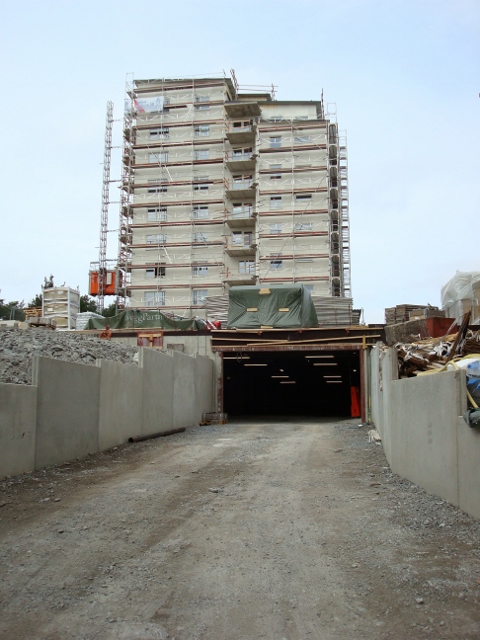 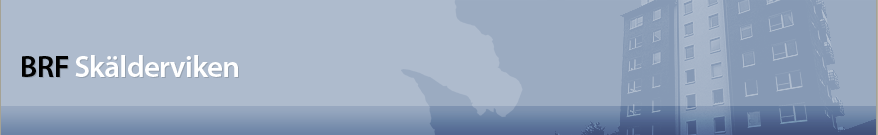 10 år
Lägenhet 354 maj 2008.
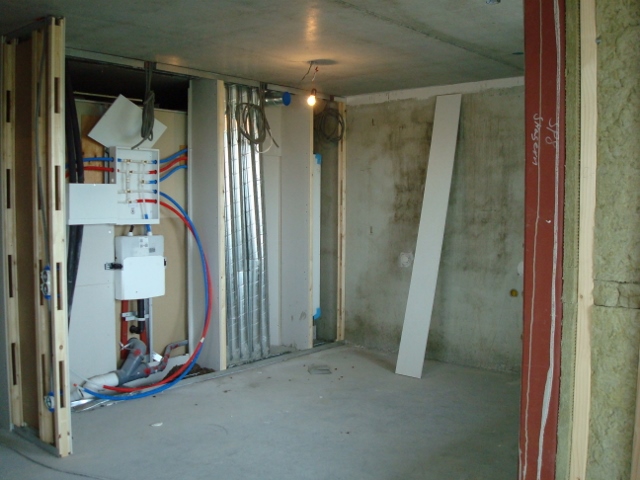 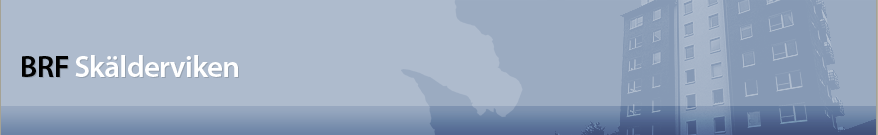 10 år
Byggplatsbesök 1 maj 2008.
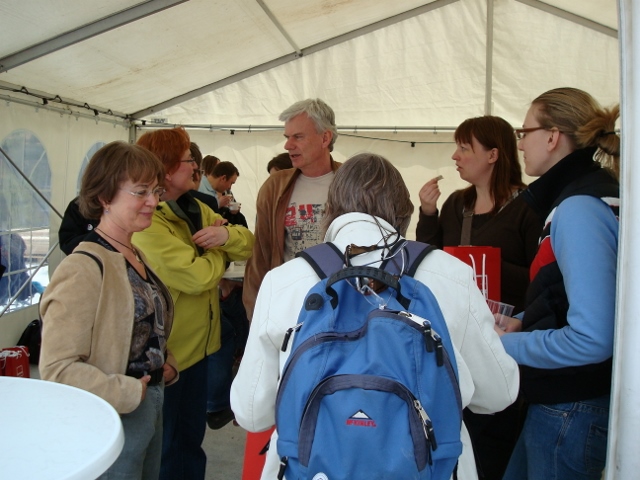 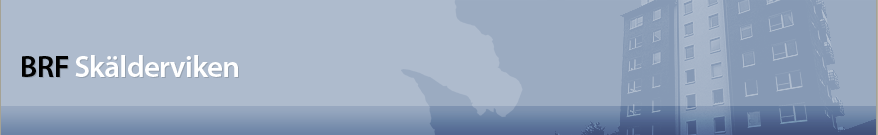 10 år
Byggplatsbesök 1 maj 2008.
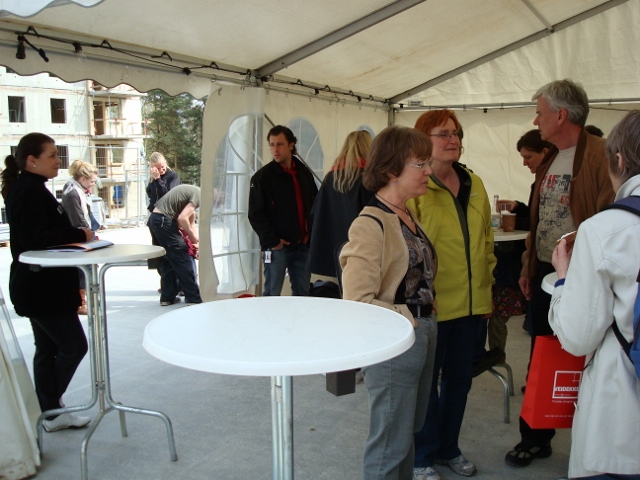 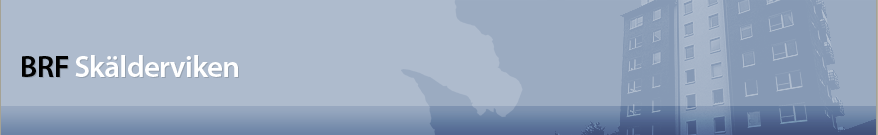 10 år
Man börjar förstå hur fint det kommer att bli – Maj 2008.
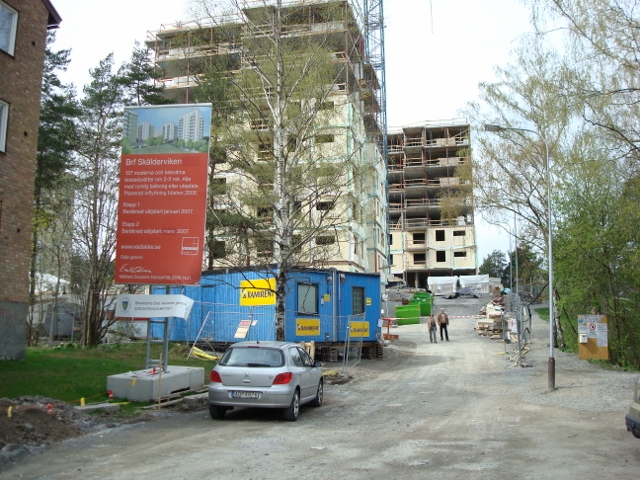 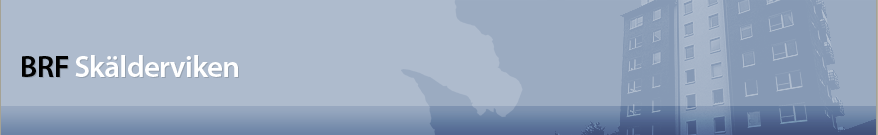 10 år
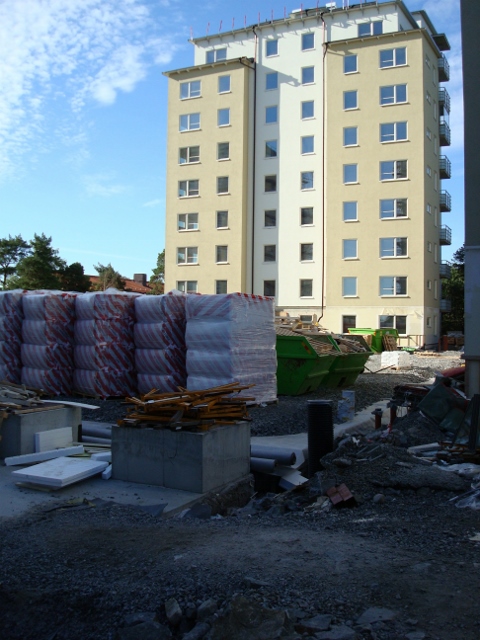 7:an snart klar
augusti 2008.
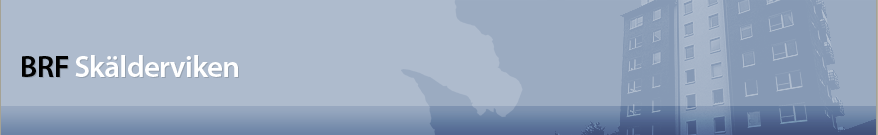 10 år
”Bästa utsikten i stan ….
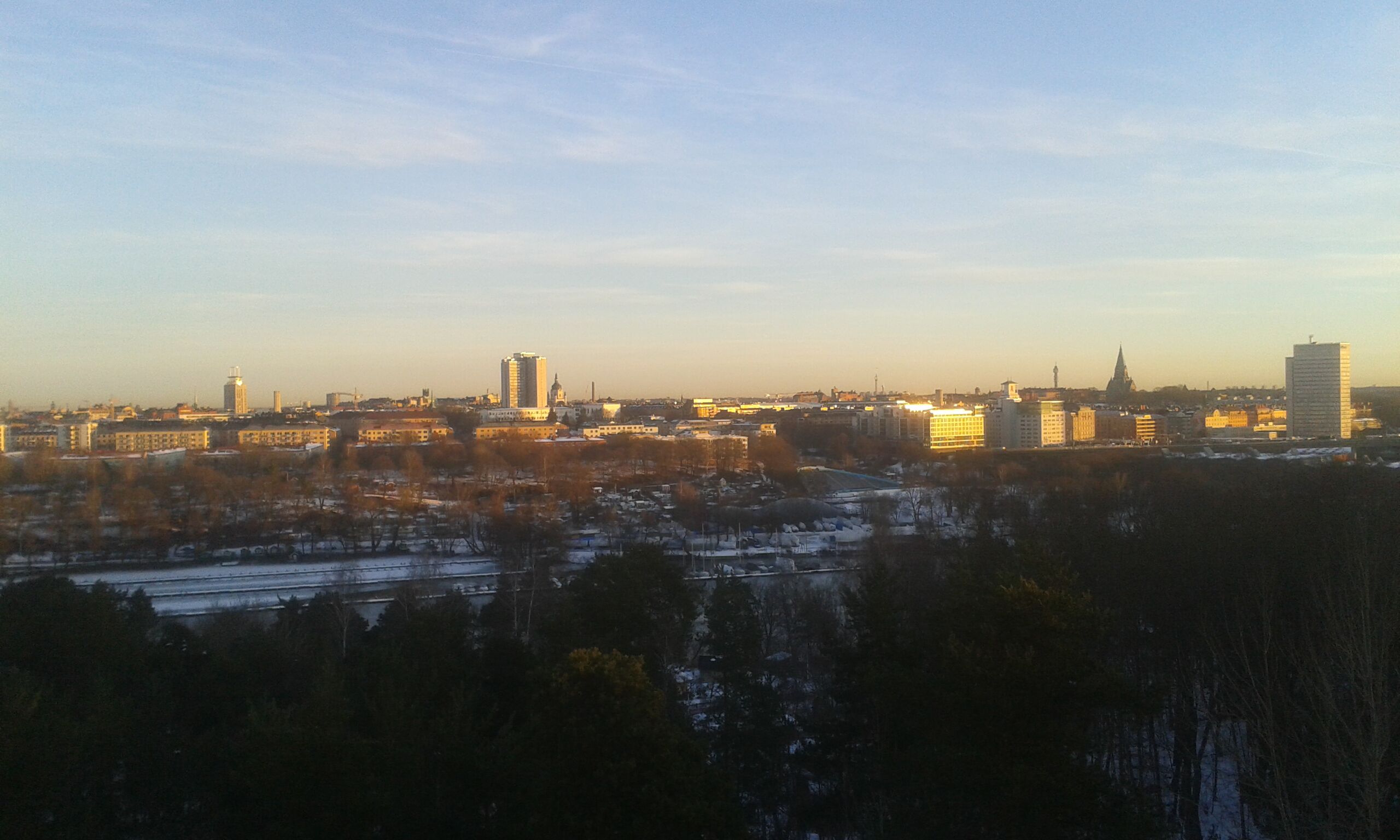 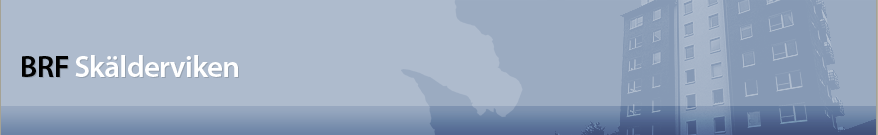 10 år
Ett annat Skälderviken i norra Skåne.
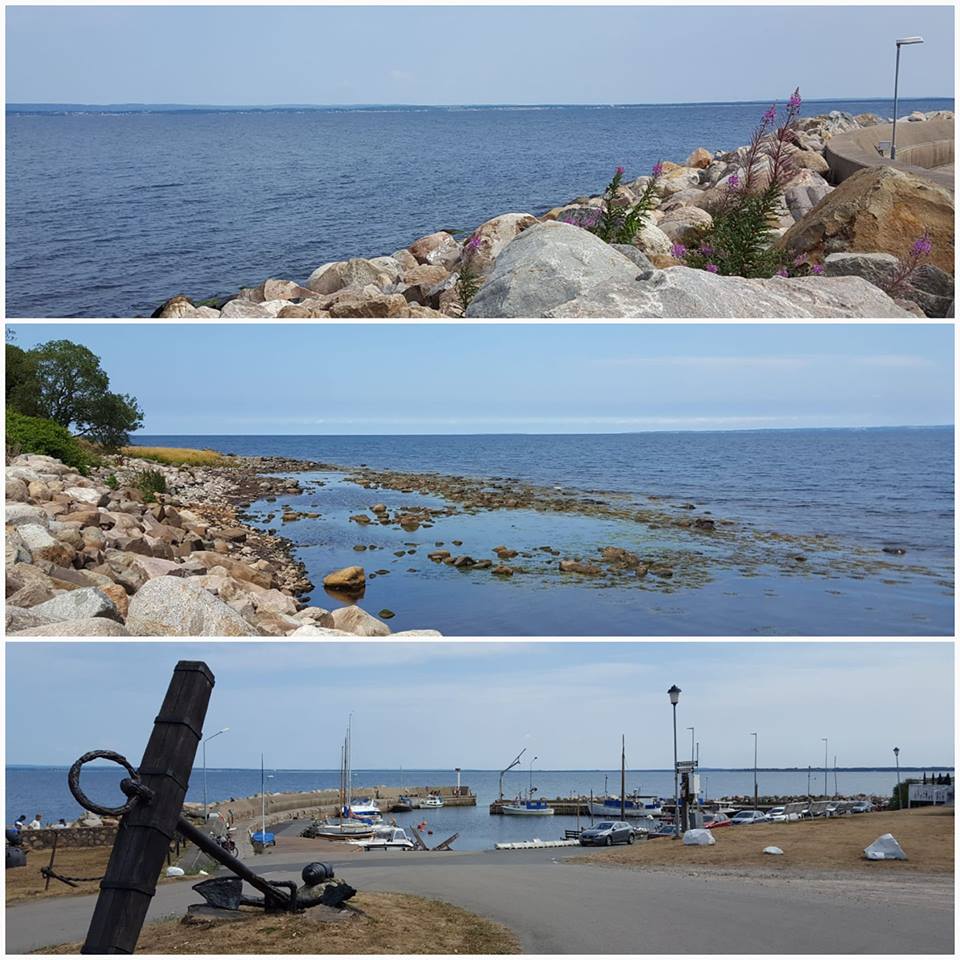 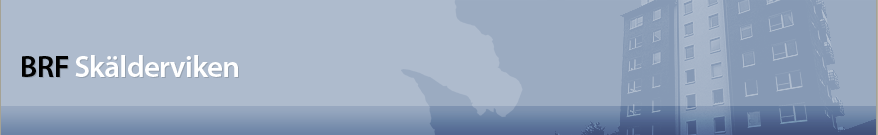 10 år
Ett annat Skälderviken i norra Skåne.
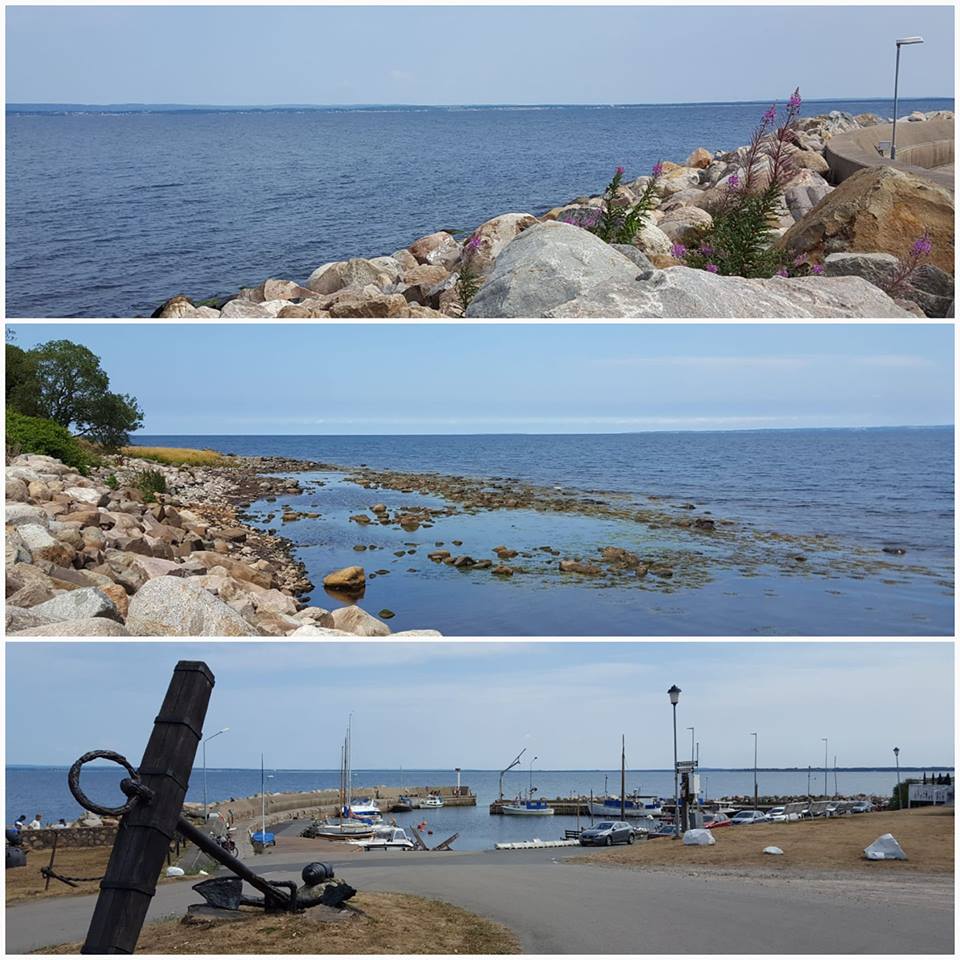 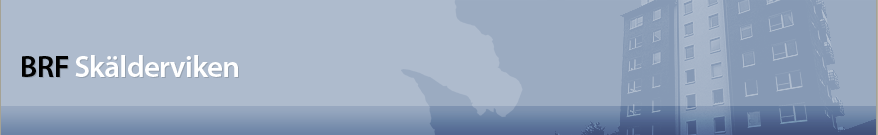 10 år
Ett annat Skälderviken i norra Skåne.
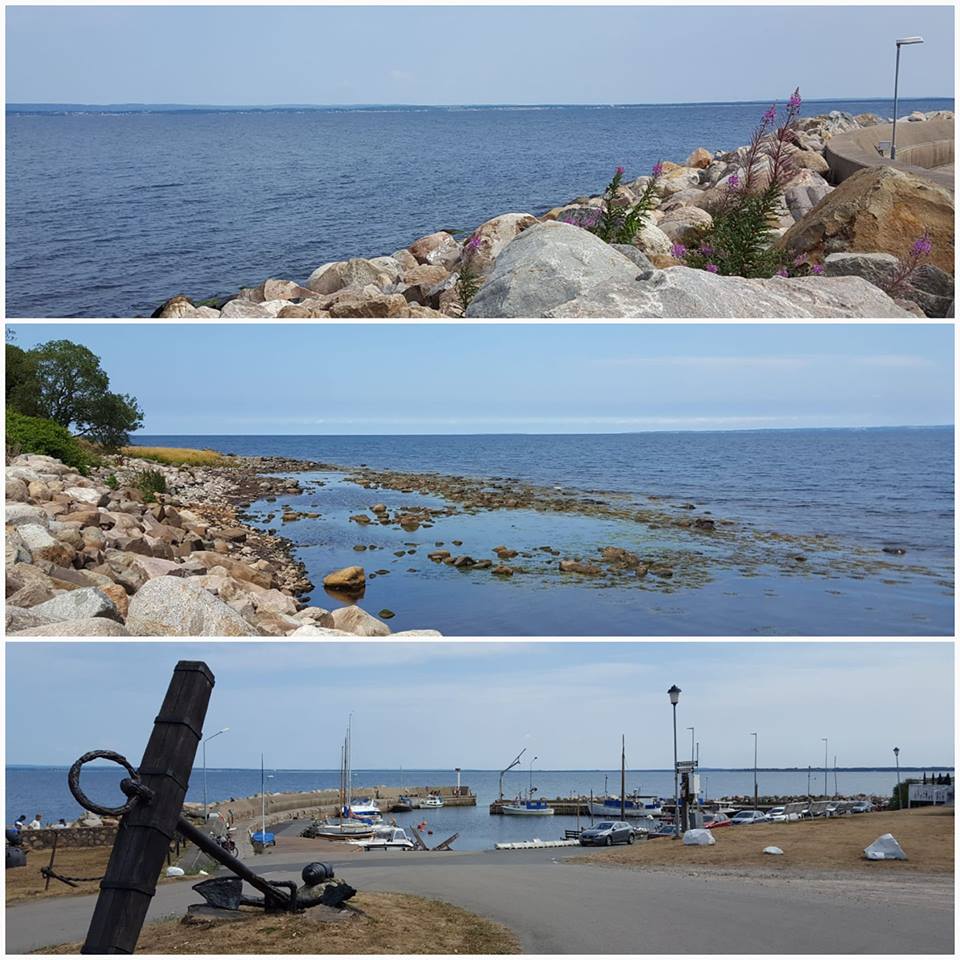 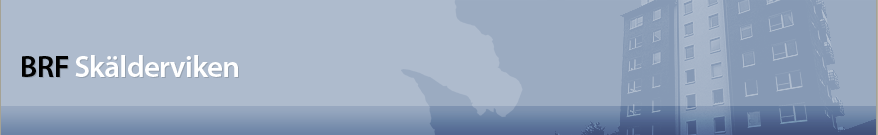 10 år
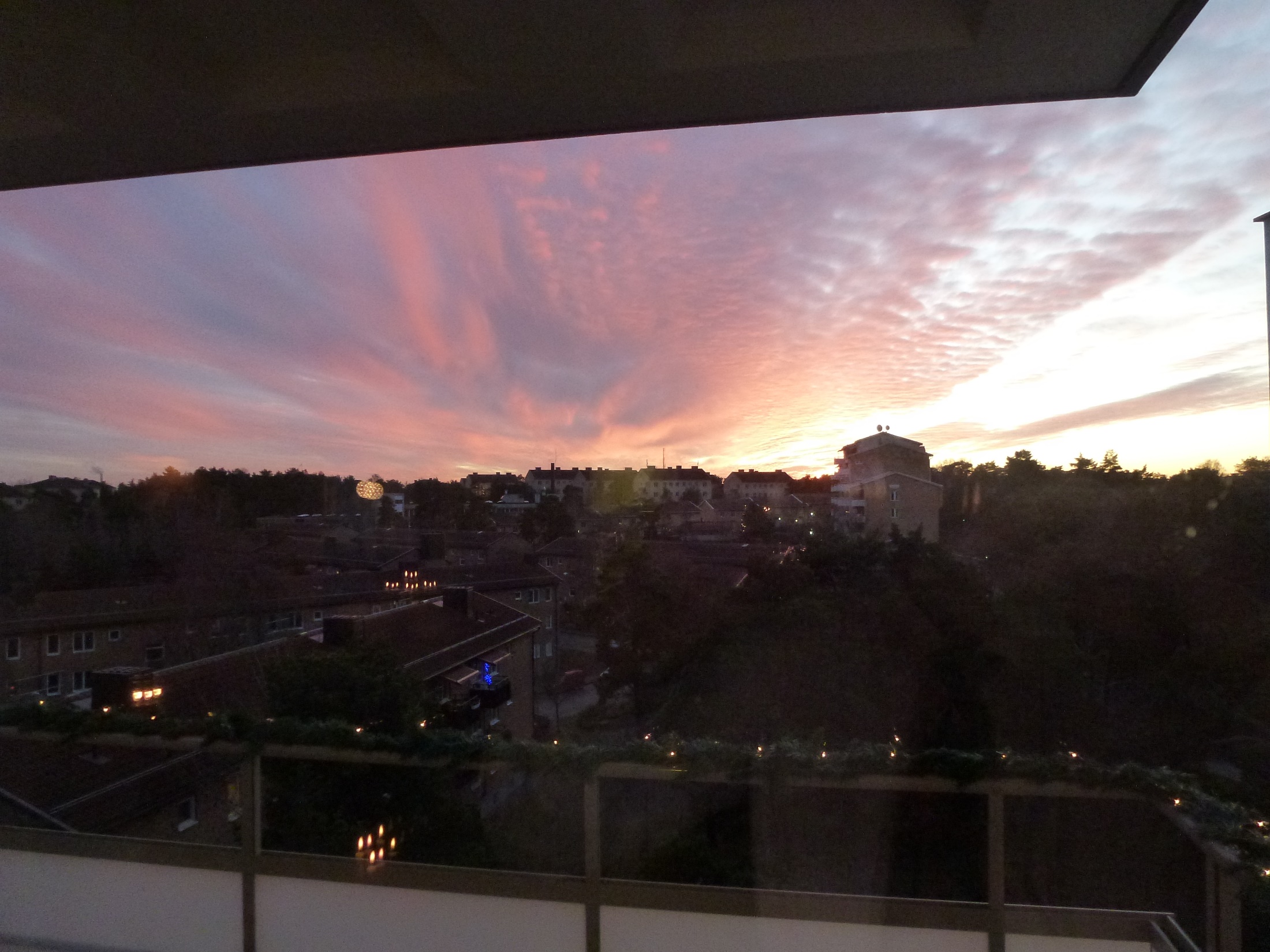 TACK!

Till alla som bidragit med bilder!